Why Ranges Should Be Expanded






MidwayUSA Foundation National Youth Shooting Sports Conference
October 7, 2022
Council to Advance Hunting and the Shooting Sports
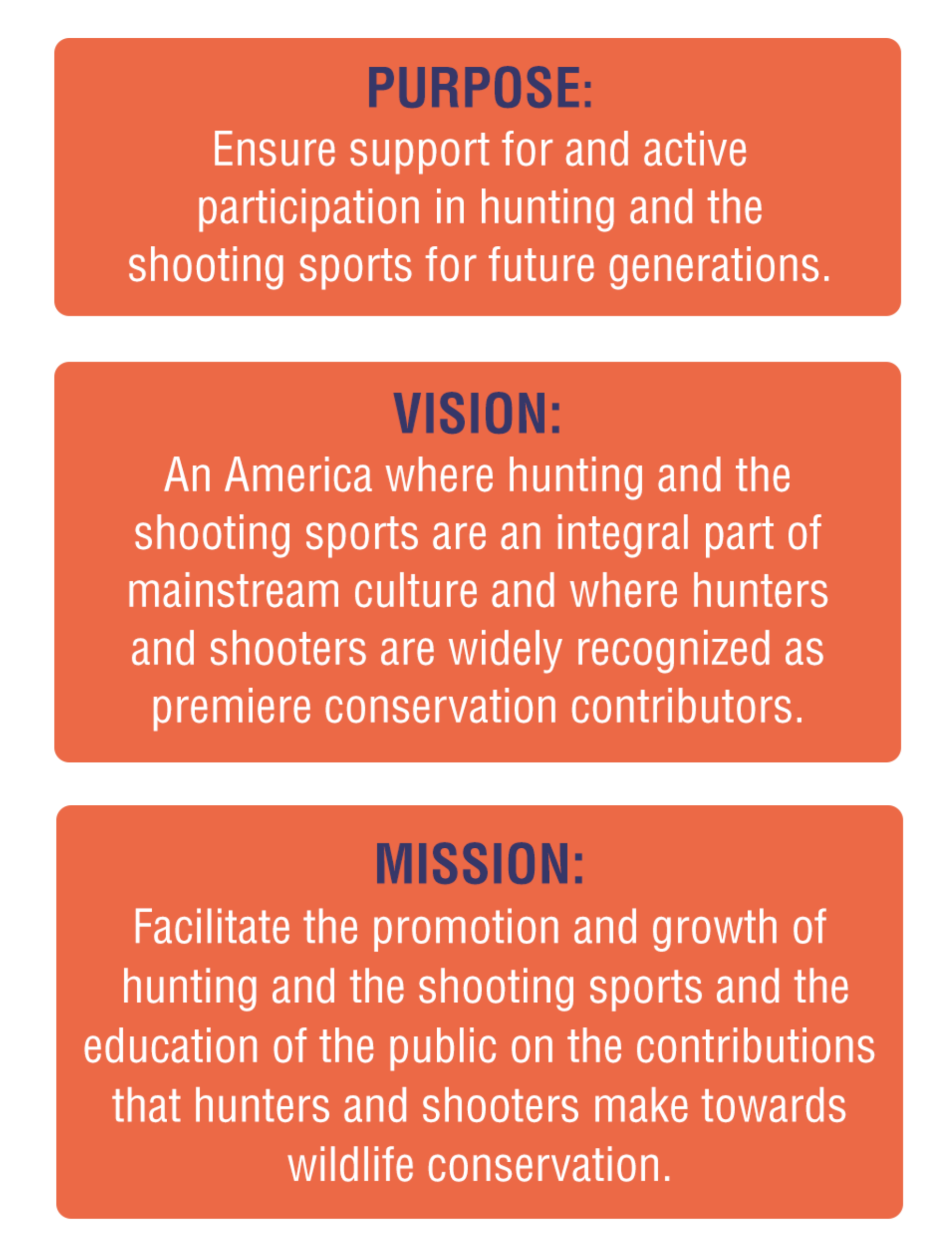 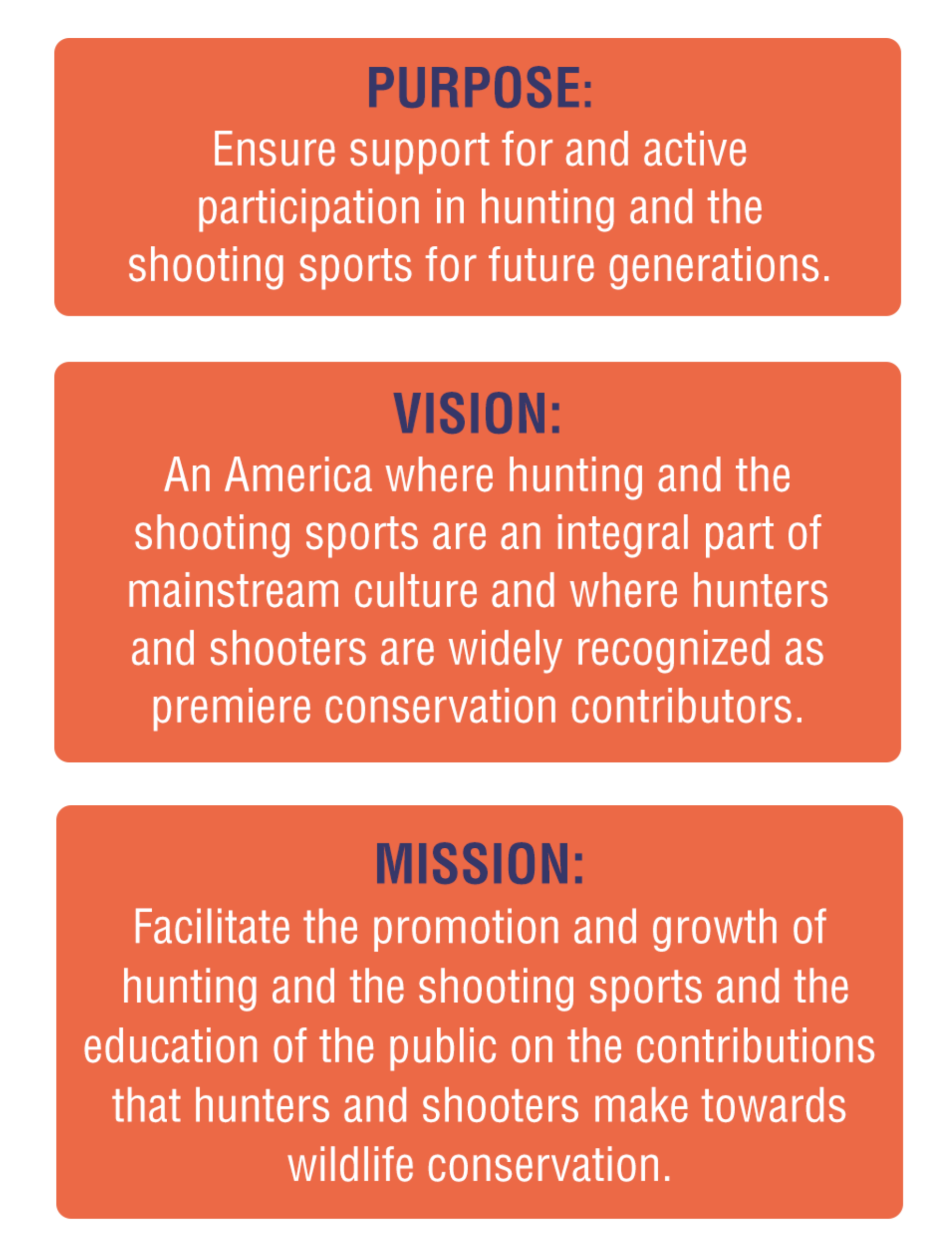 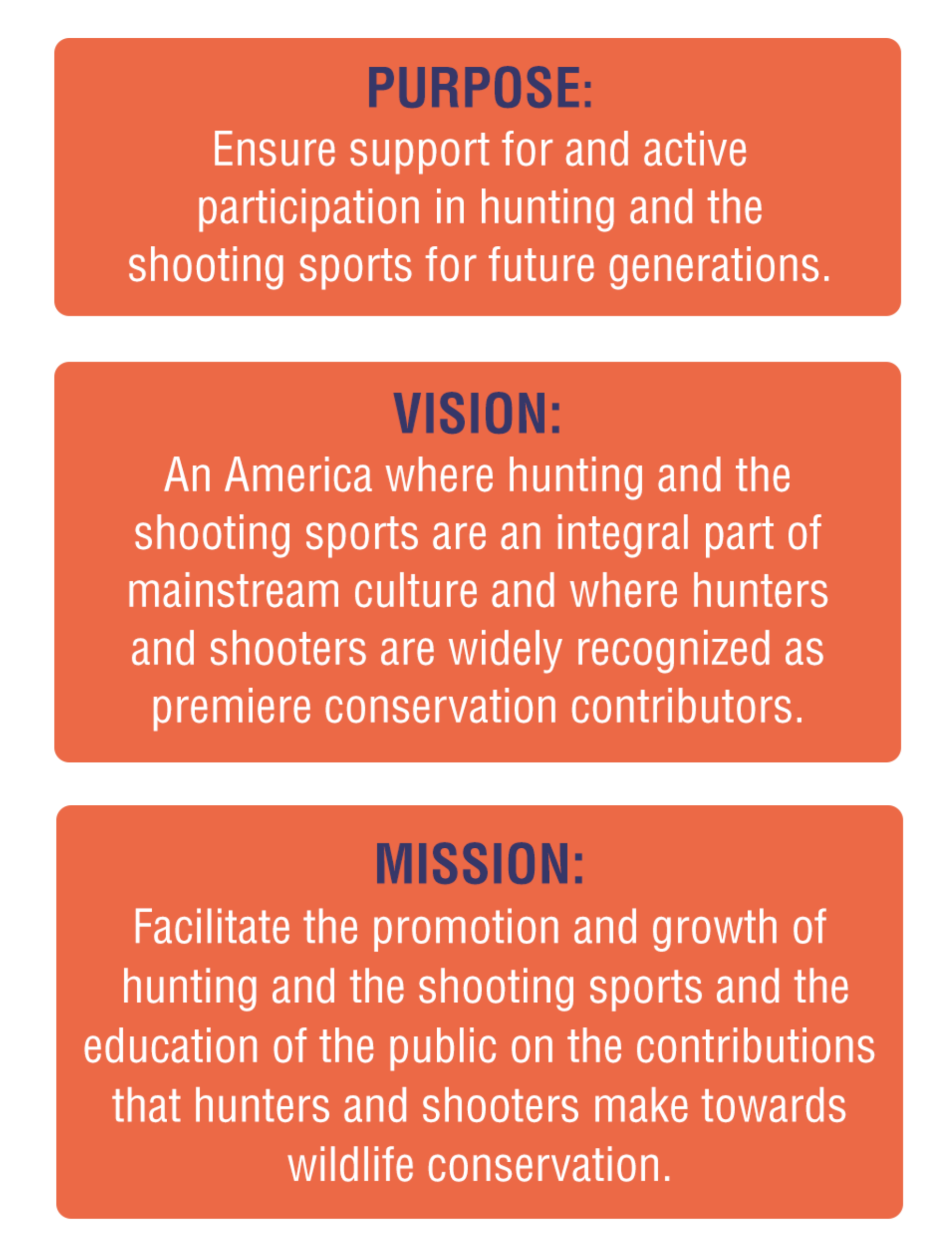 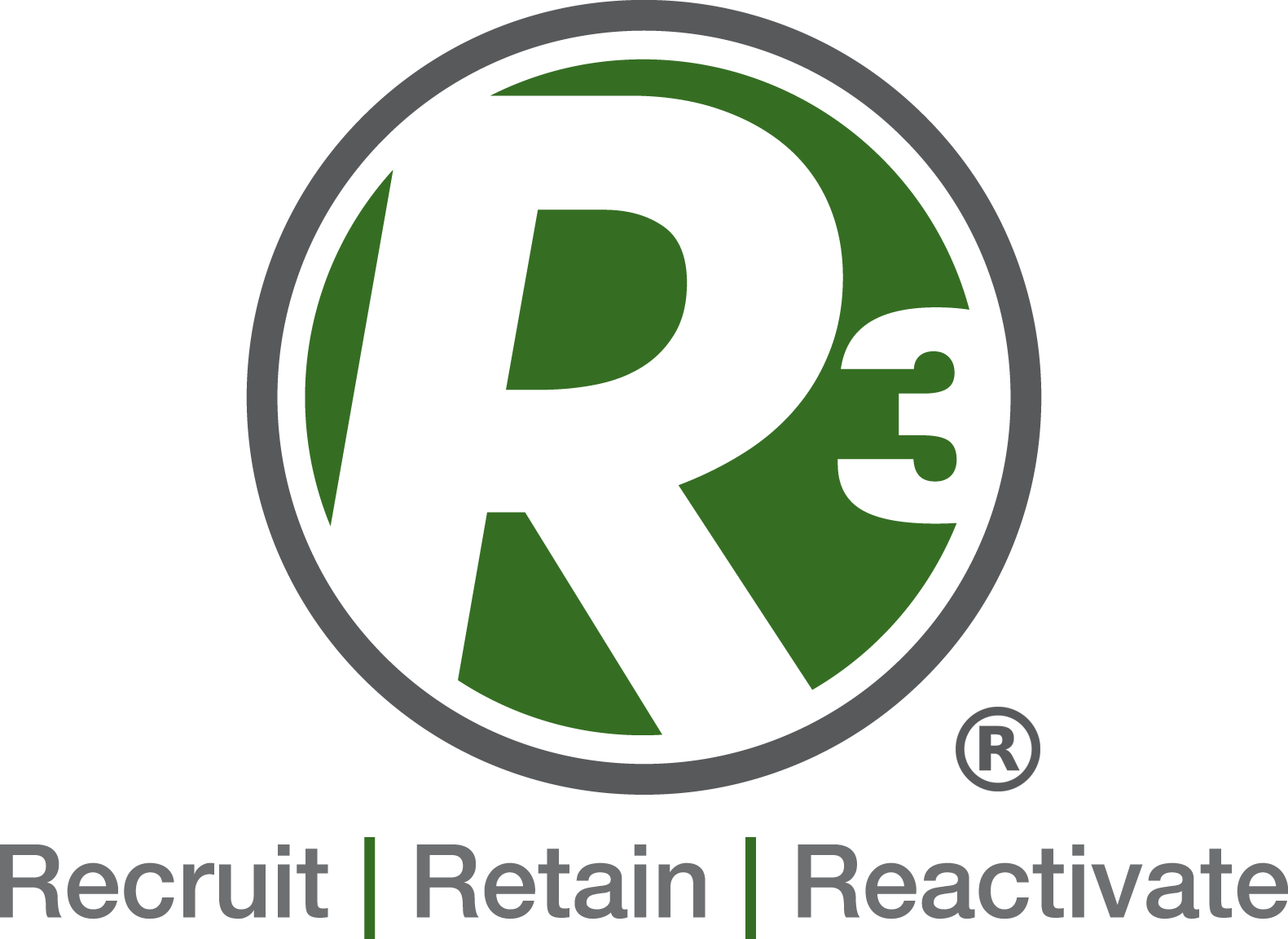 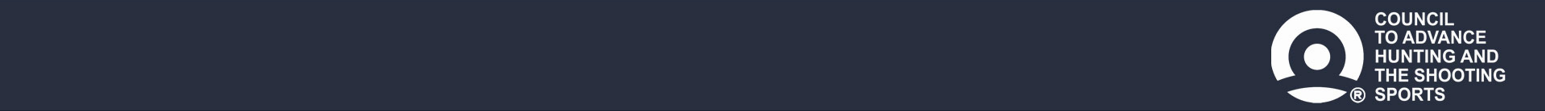 Council Team Members
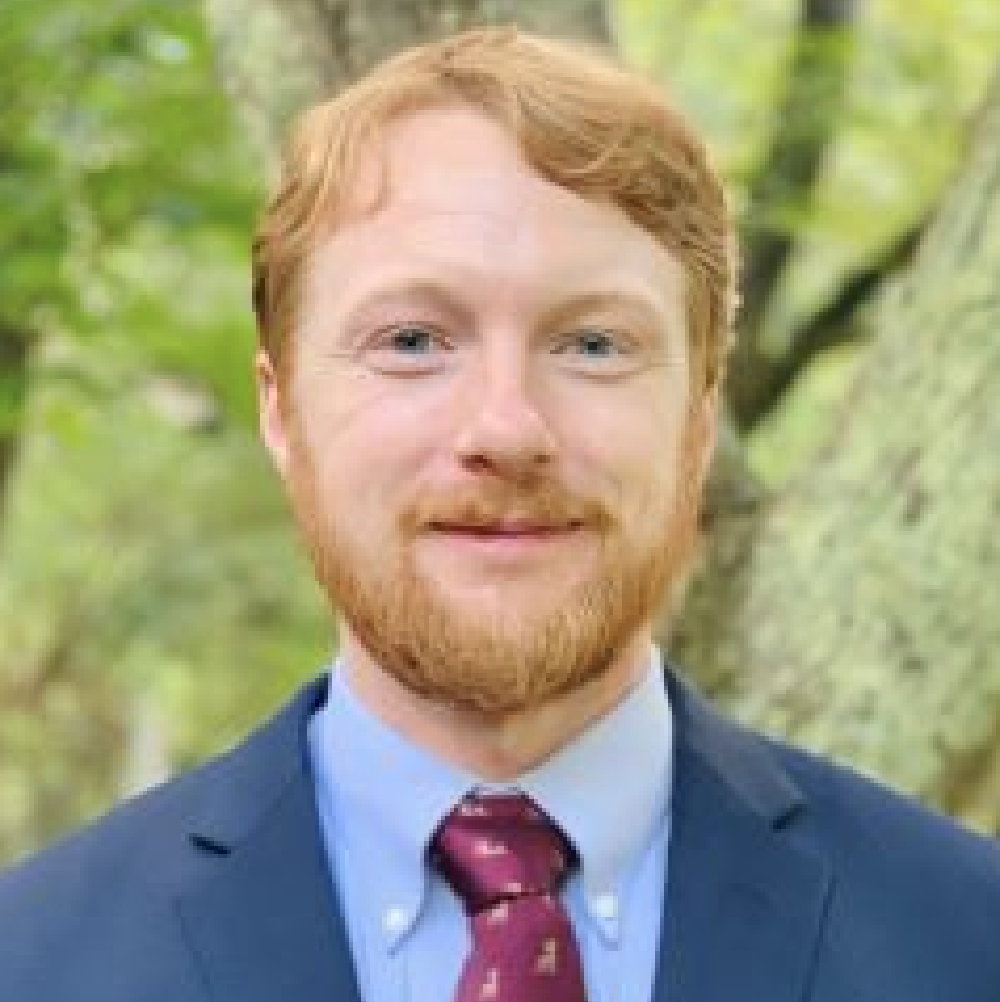 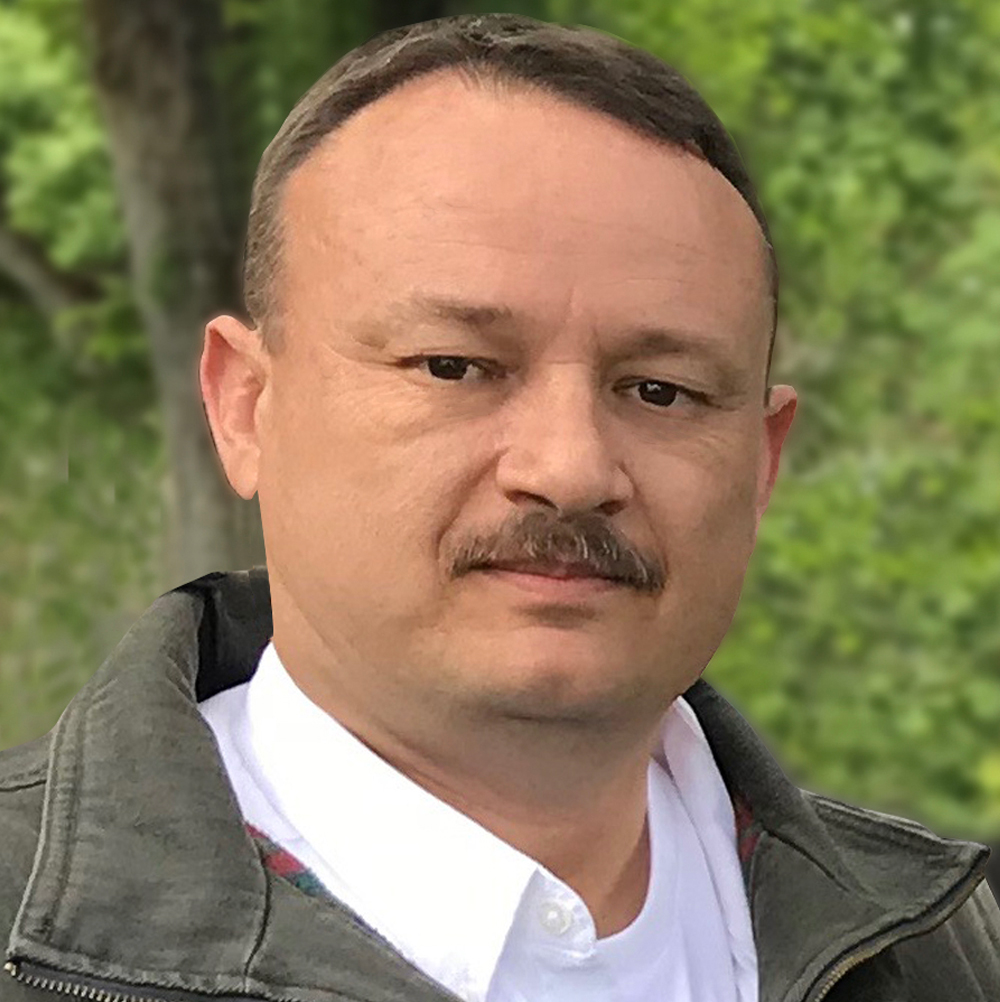 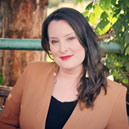 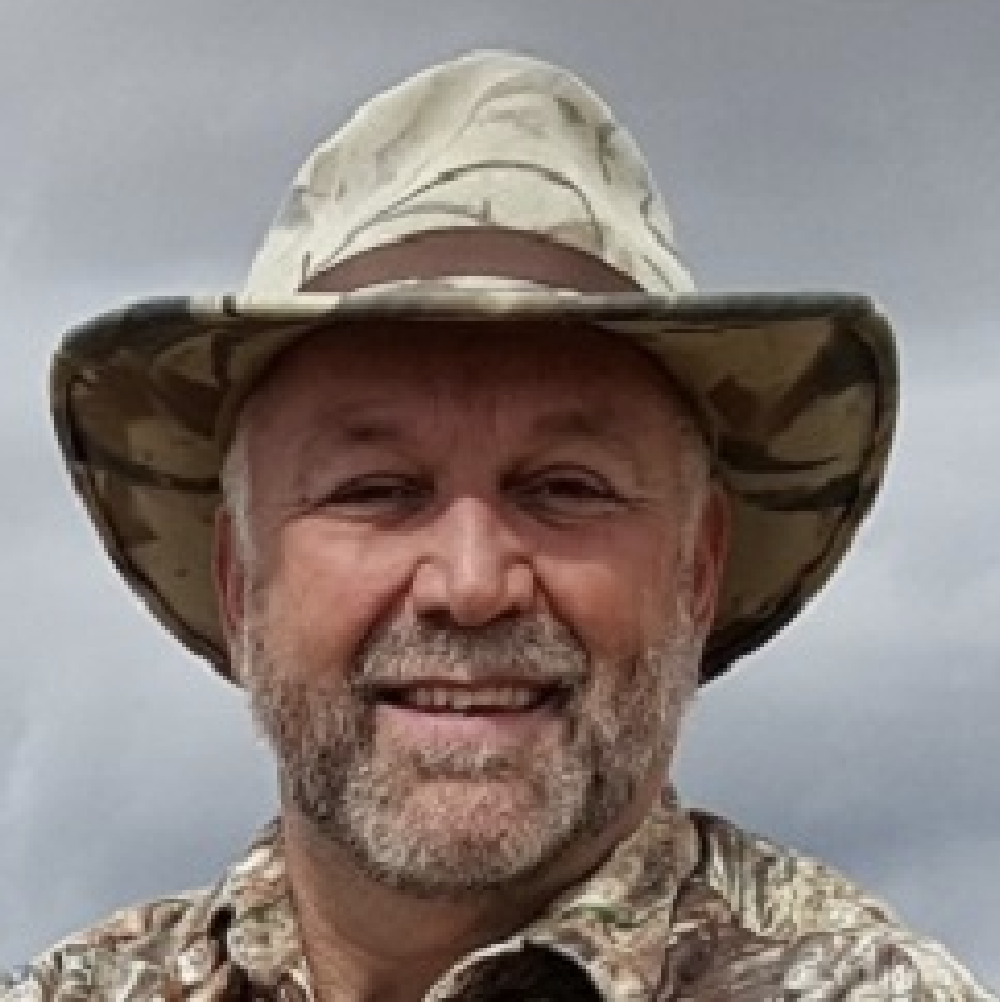 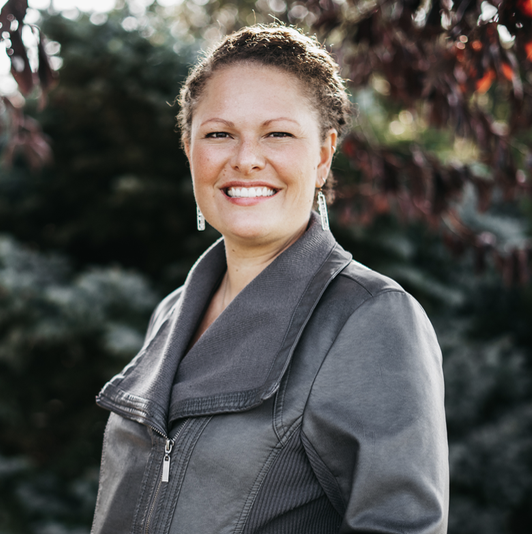 Swanny Evans
Director of Research
And Partnerships
swanny@cahss.org
Lance Cherry
Communications and Marketing Manager
lance@cahss.org
Dr. Steven Leath
Executive Director
sleath@cahss.org
Taniya Bethke
Director of Operations
taniya@cahss.org
Amanda Pitman
Program Associate
amanda@cahss.org
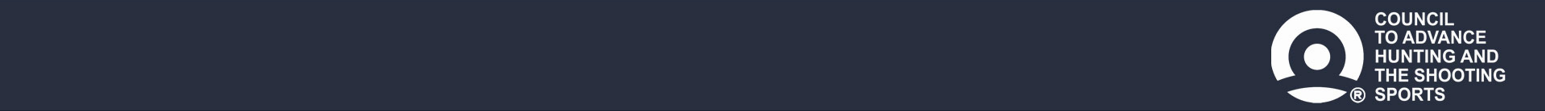 Should ranges be expanded?
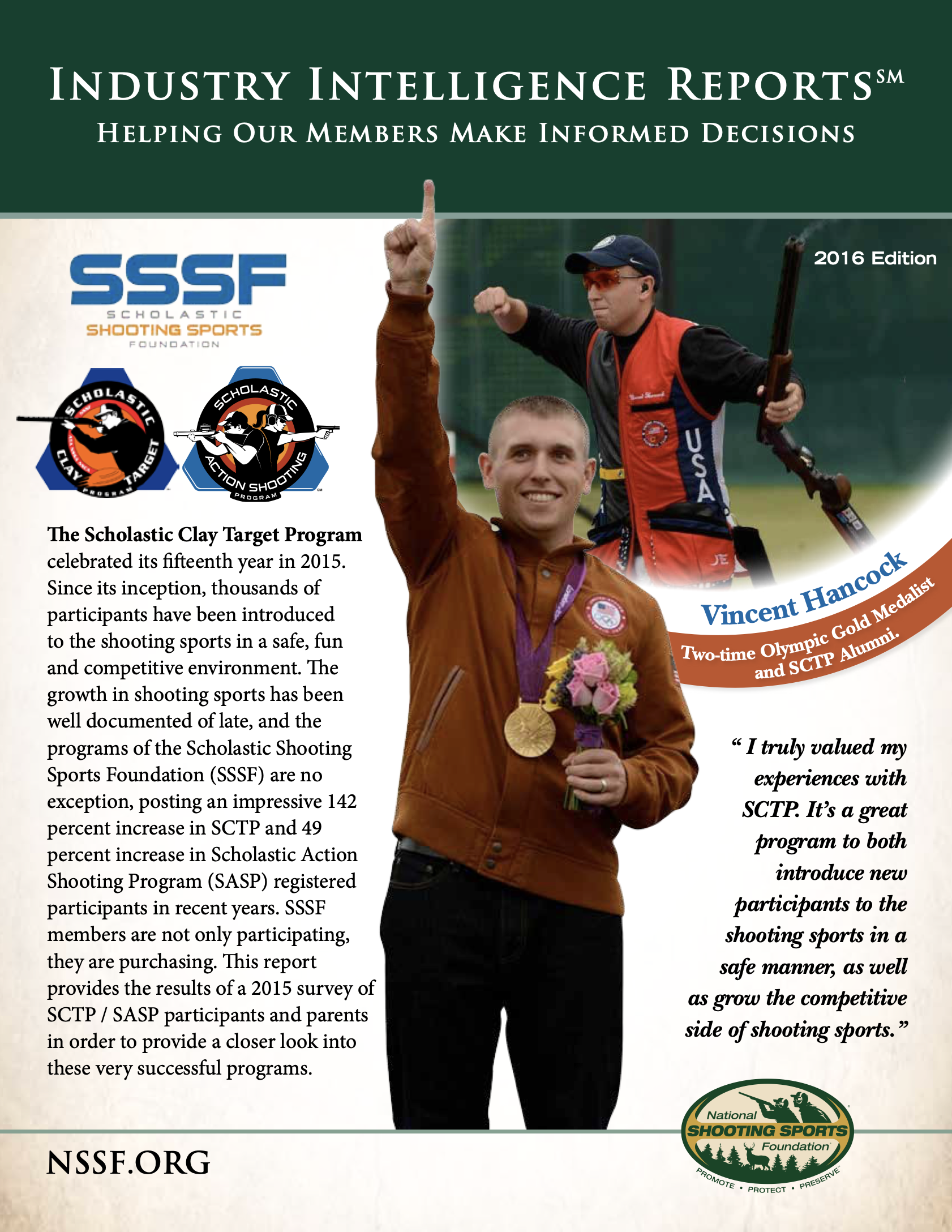 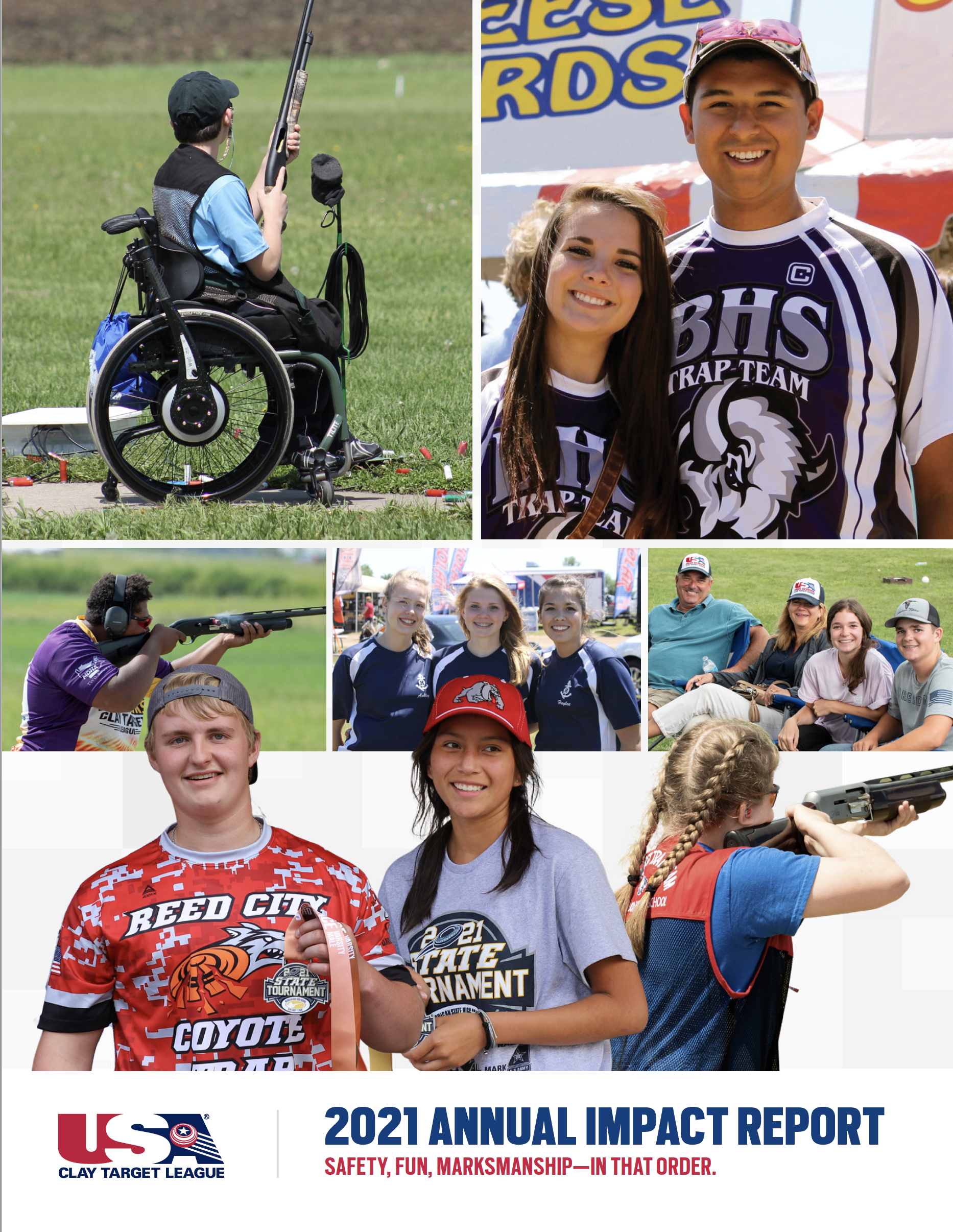 Data from different angles
Purchasing: NSSF 2021 Firearm Retailer Survey
Participation: 2022 Special Report on Hunting and the Shooting Sports
Access: Assessing the Quality and Availability of Hunting and Shooting Access in the United States (2021)
Youth: Scholastic Shooting Sports Foundation Report (2016); USA Clay Target League 2021 Annual Impact Report
Range expansion/improvement
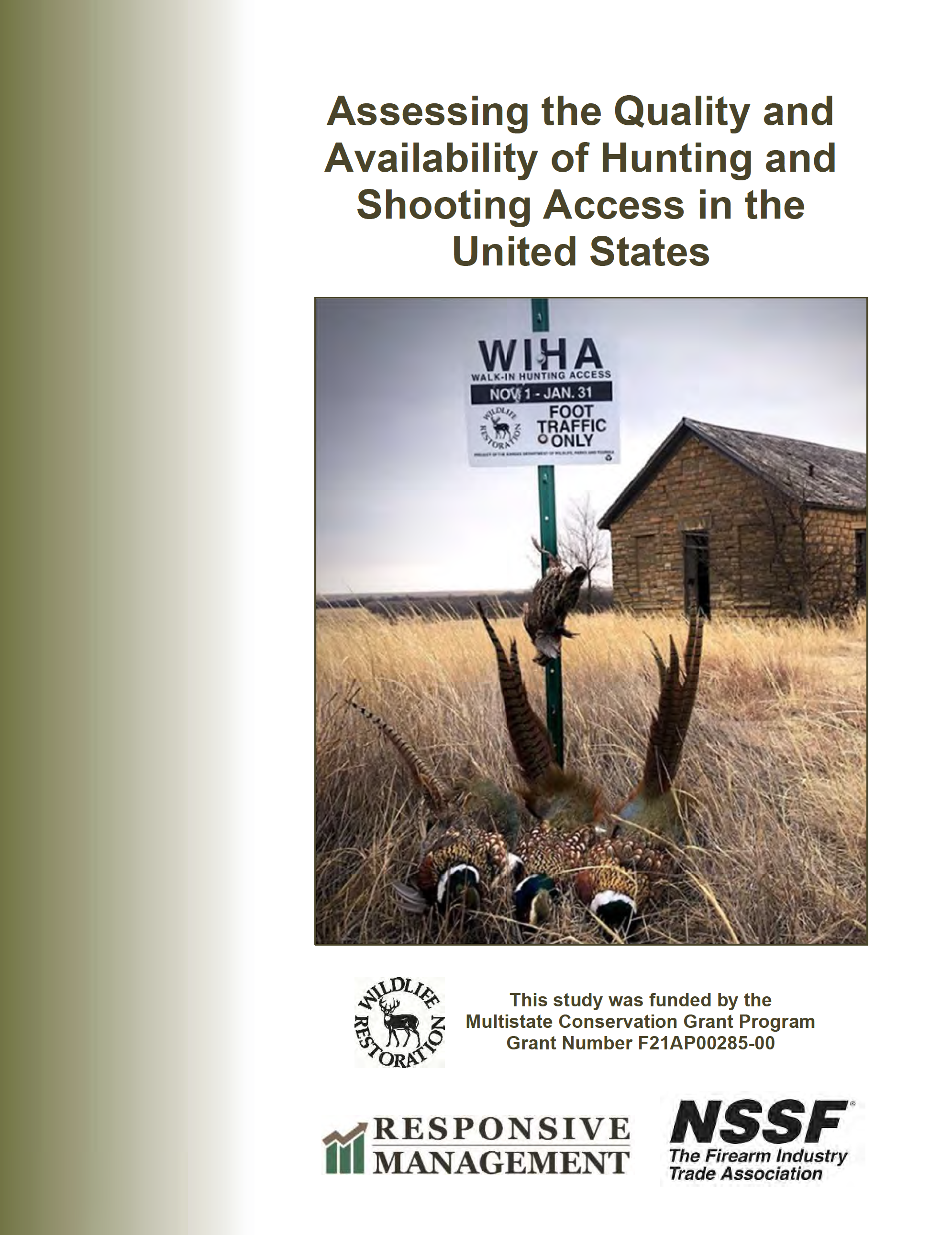 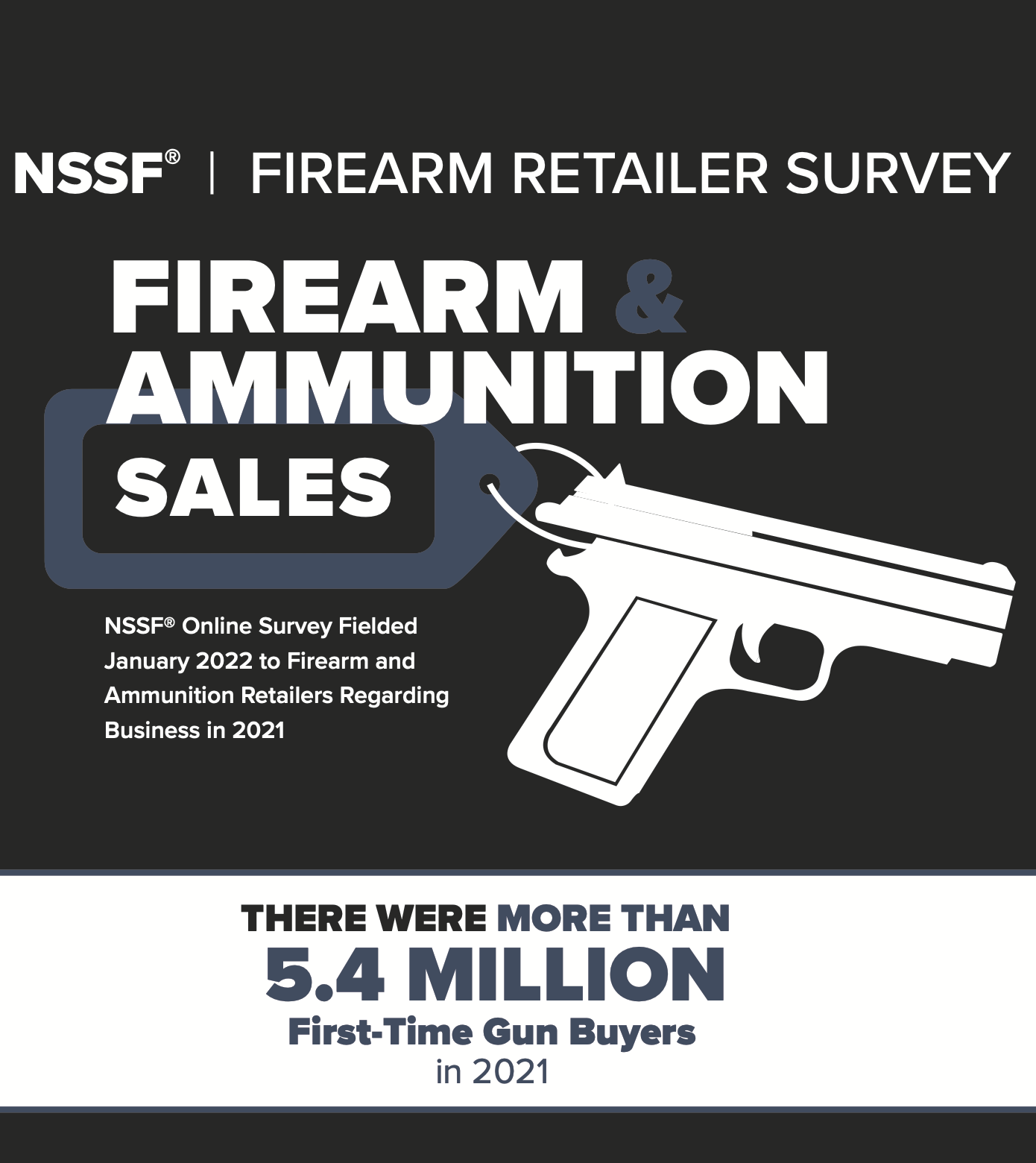 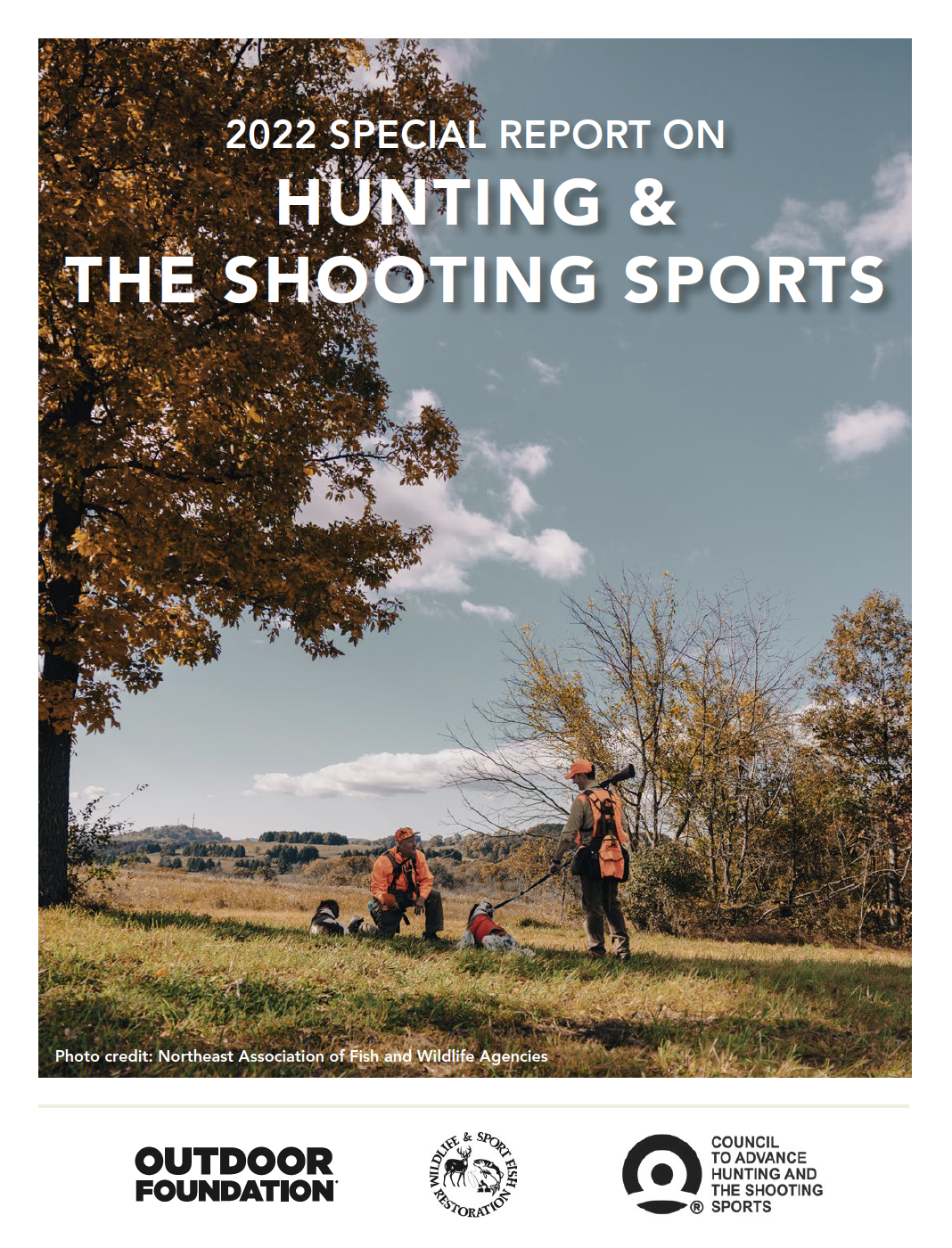 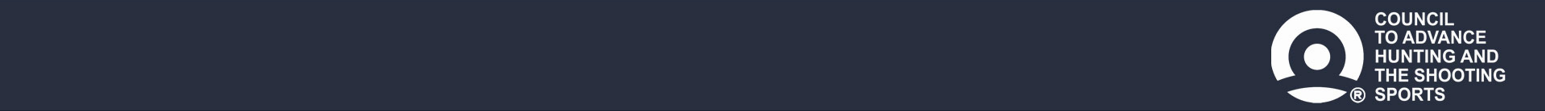 First-Time Gun Buyers
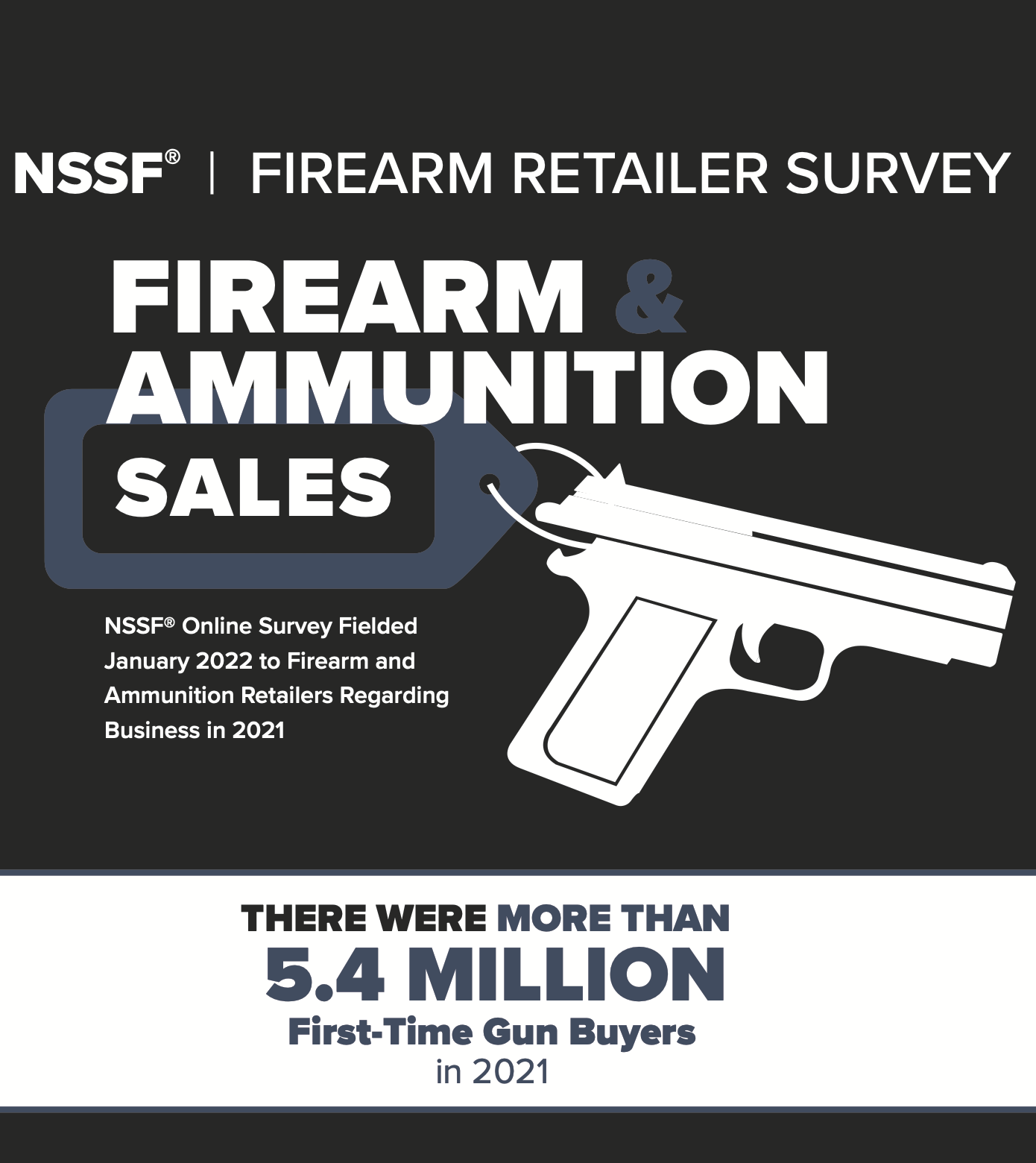 How many are there?
5.4 million first-time purchasers in 2021
Age and gender
49% age 40 and under
33% female
Retailers reporting increase in customer diversity
45% Black
37% Hispanic
27% Asian
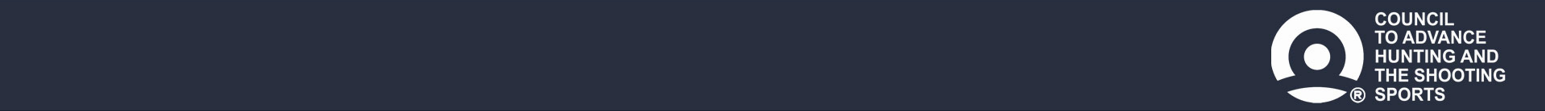 First-Time Gun Buyers
Why do they buy?
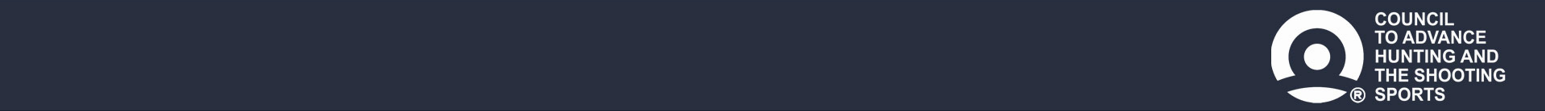 First-Time Gun Buyers
What do they buy?
Firearms Purchased Most Frequently (Ranked from 1 to 6, where 1 is highest.)
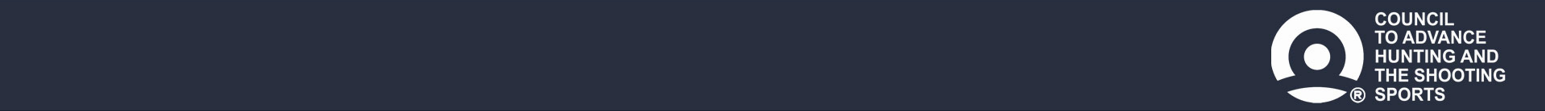 First-Time Gun Buyers
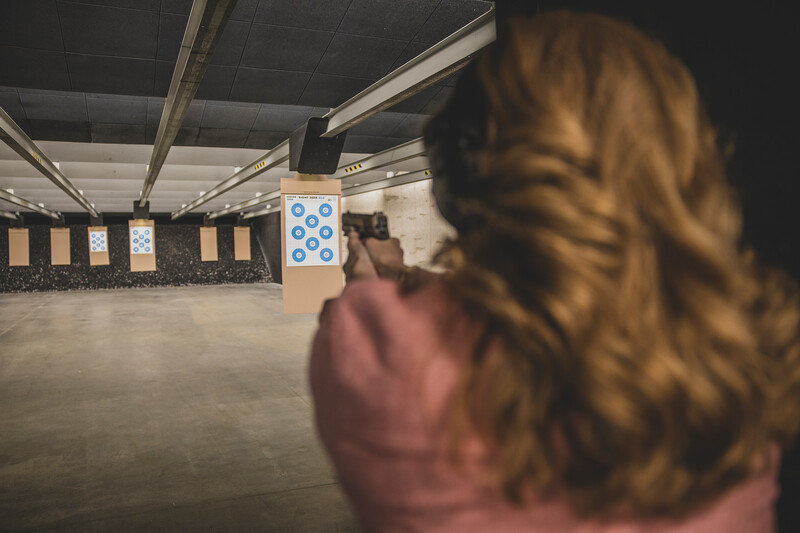 What is different about them?
Less likely to target shoot with a rifle
Less likely to have grown up in a household with a firearm present
More likely than established shooters to go to an indoor range
Credit: NEAFWA
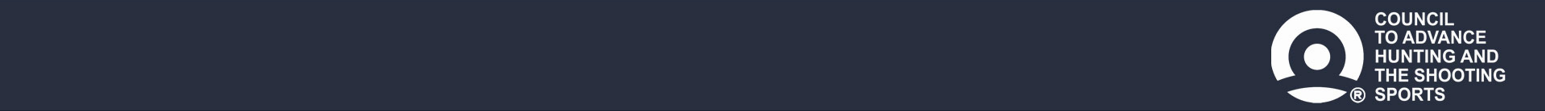 Should ranges should be expanded?
First-time gun buyers
Substantial increases in number and diversity
Potentially different desires and motivations (e.g., defense prominent reason)
More likely than established shooters to go to an indoor range
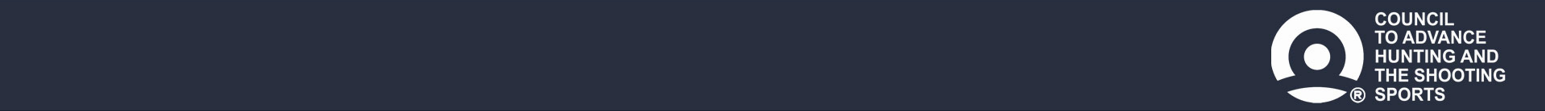 Shooting Participation
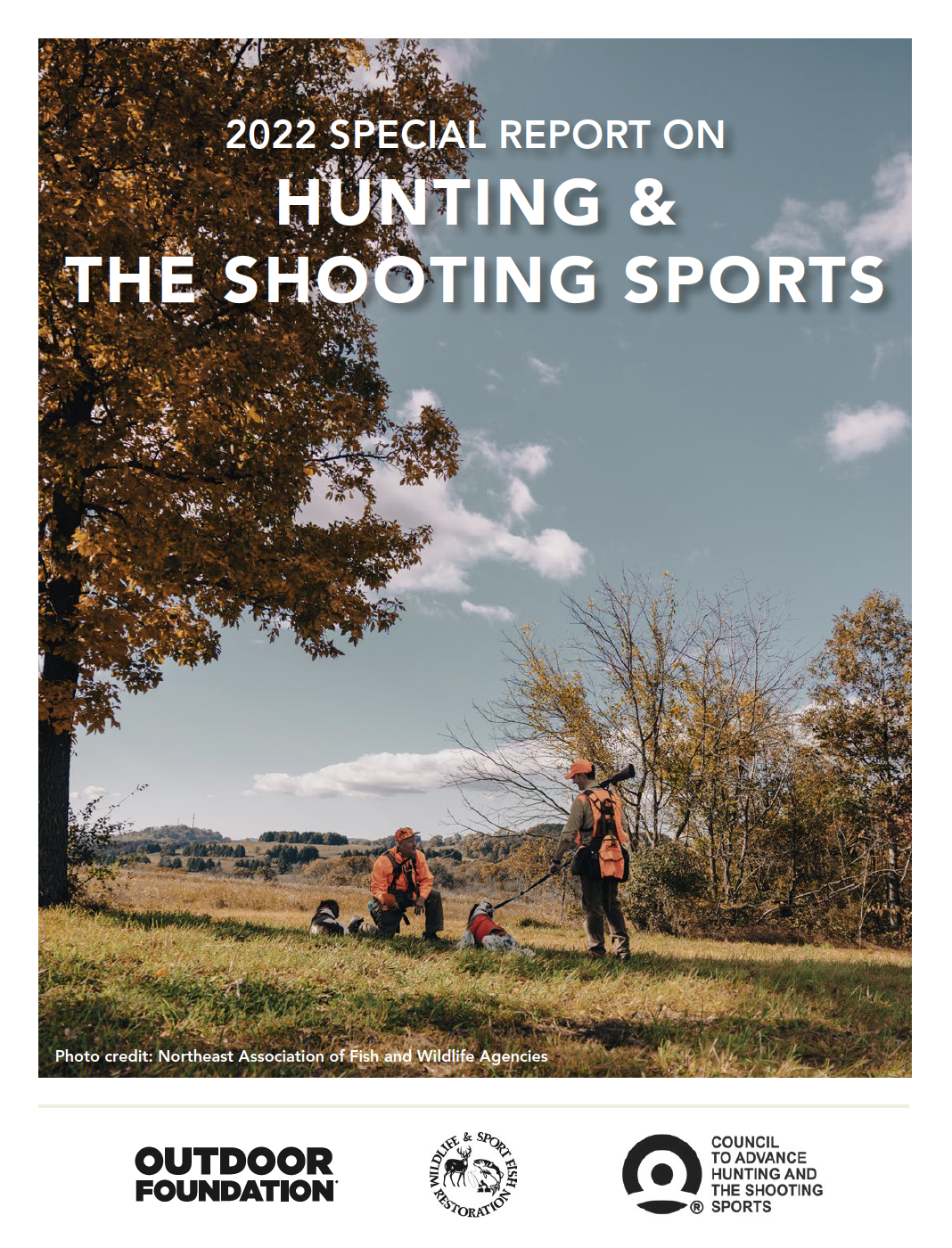 New shooting sports report
Partnered with the Outdoor Foundation
Data from Physical Activity Council
18,000 interviews people 6 and older
Supplemental survey to hit specifics
2021 Participation
Hunting
Firearms Target Shooting
Archery Target Shooting
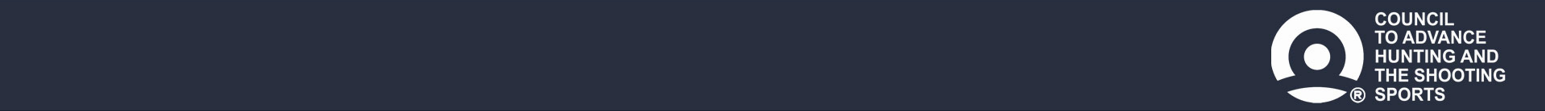 Shooting Participation
Demographics
16% youth
32% female (up 25% from a decade ago)
5% share growth among black participants (annually the past 3 years)
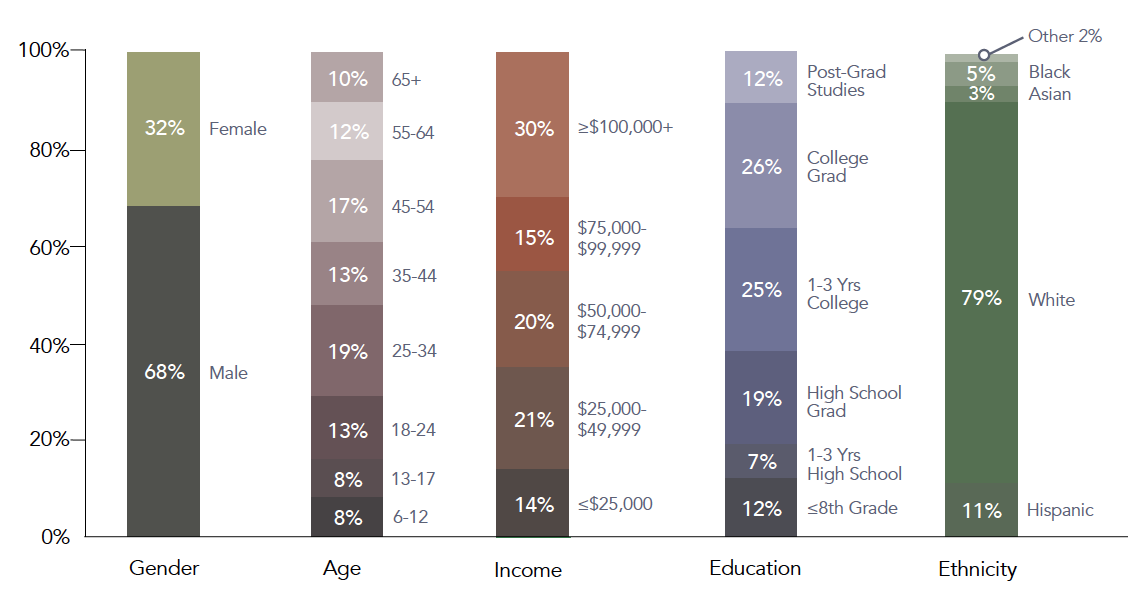 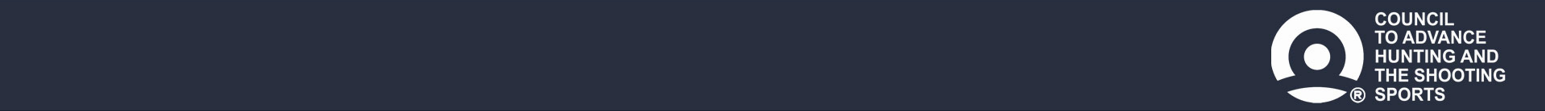 Shooting Participation
How and when did they get into shooting?
Over half started before the age of 18
The overwhelming majority were introduced by a family member
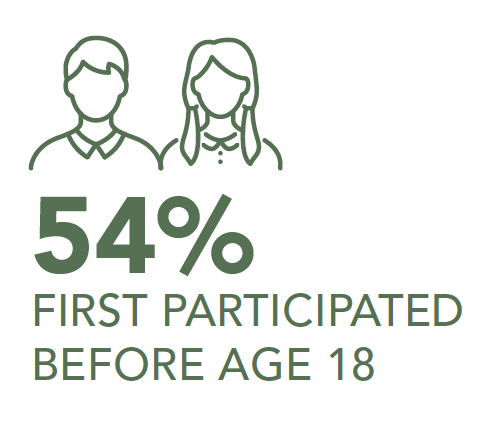 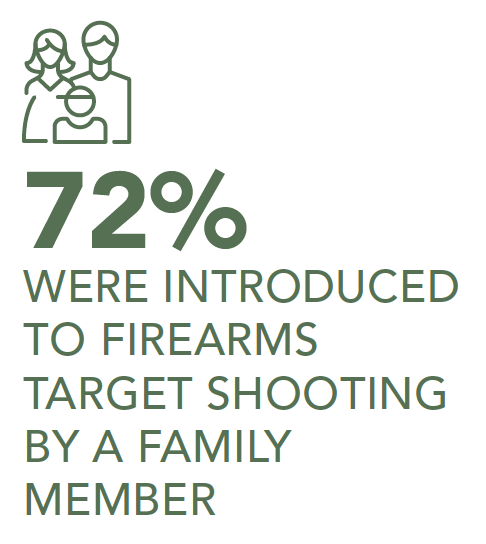 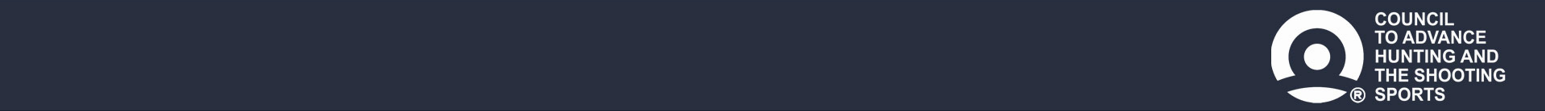 Shooting Participation
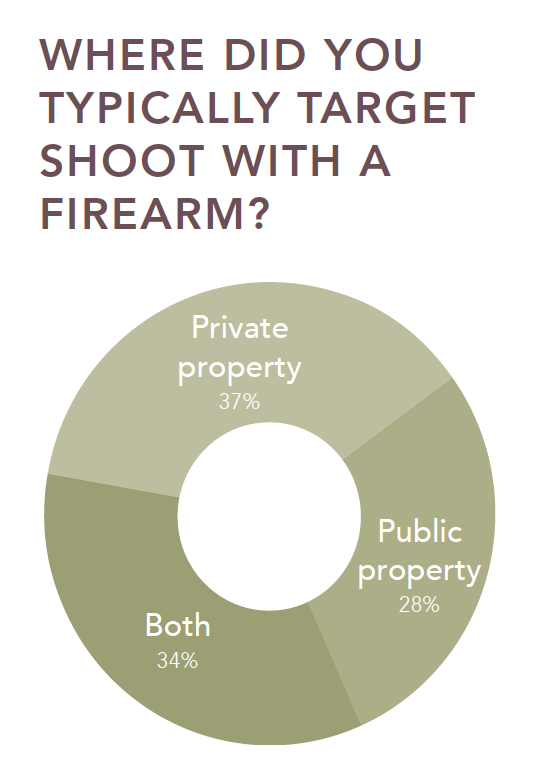 Where do they shoot?
A pretty even split between private and public
About a third shoot on both
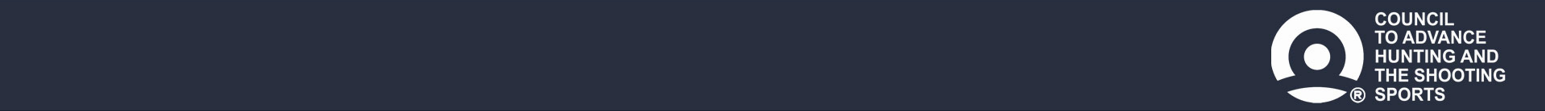 Shooting Participation
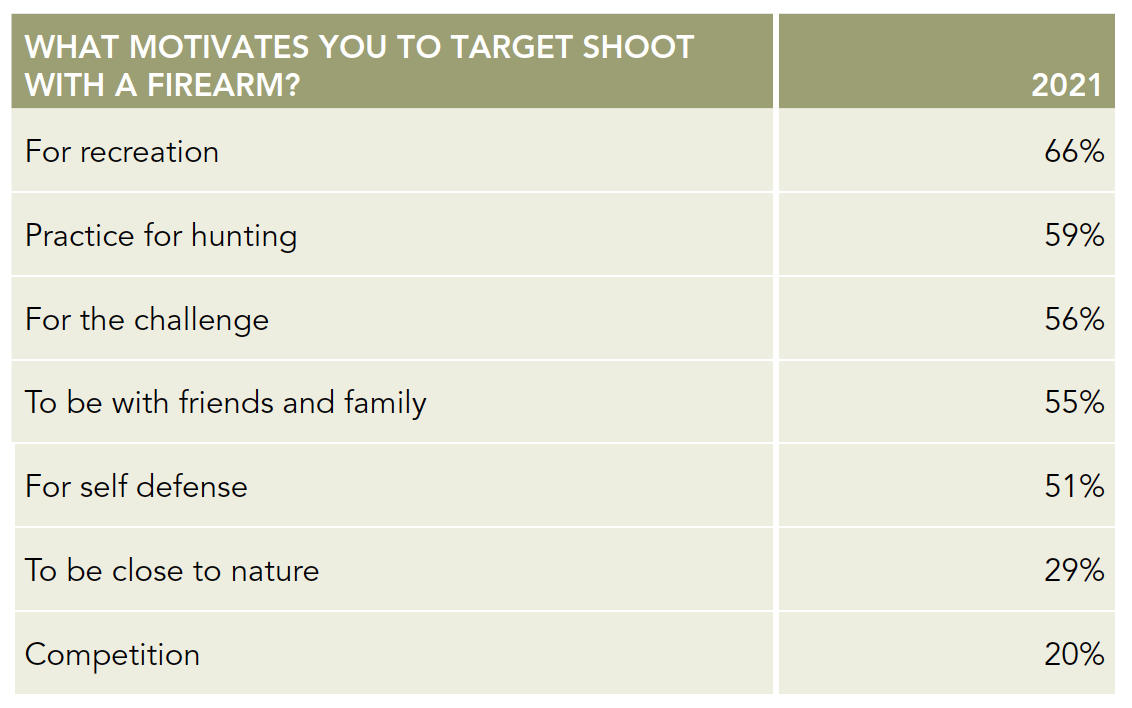 Why do they shoot?
Motivations vary
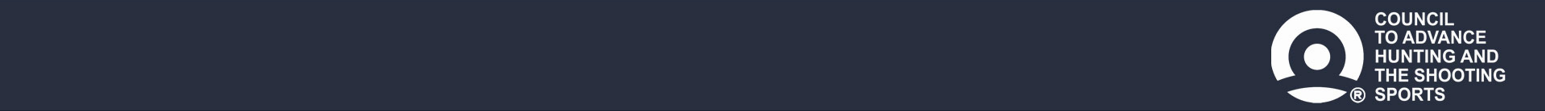 Shooting Participation
What makes it difficult to participate?
Almost 40% of shooters in 2021 rated access to shooting ranges as a difficulty
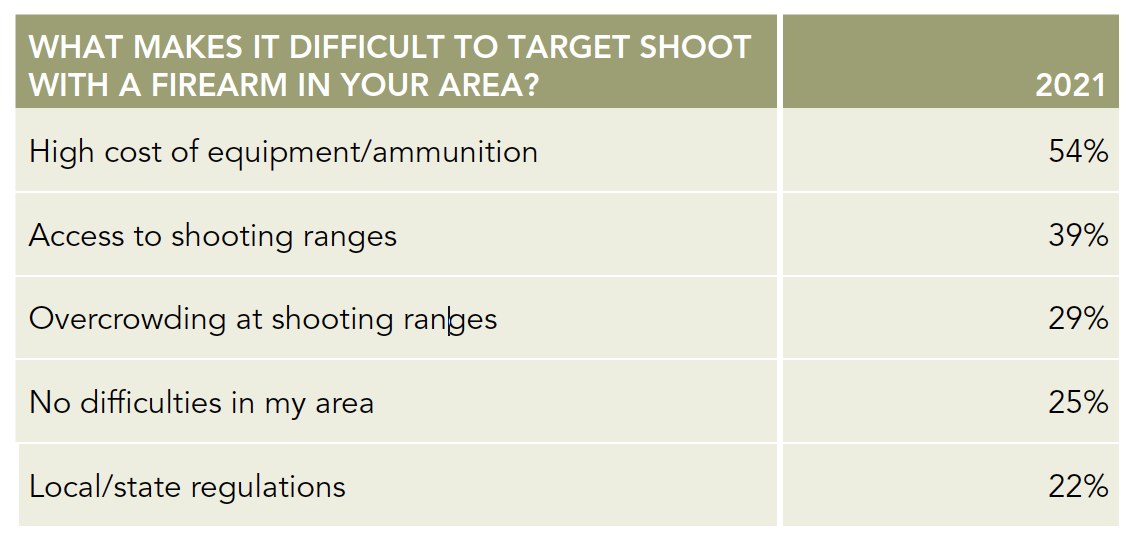 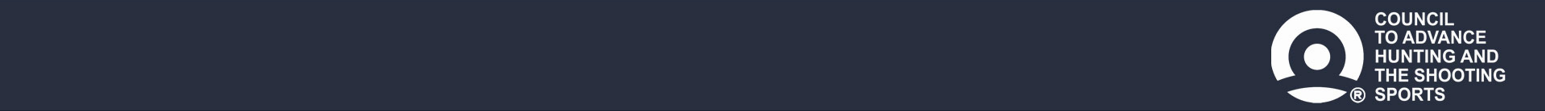 Should ranges should be expanded?
First-time gun buyers
Substantial increases in number and diversity
Potentially different desires and motivations (e.g., defense prominent reason)
More likely than establish shooters to go to an indoor range
Participation report
Increasing diversity (females up 25% from a decade ago)
Motivations vary and require different range types (e.g., hunting vs. self-defense)
Access reported as a major difficulty
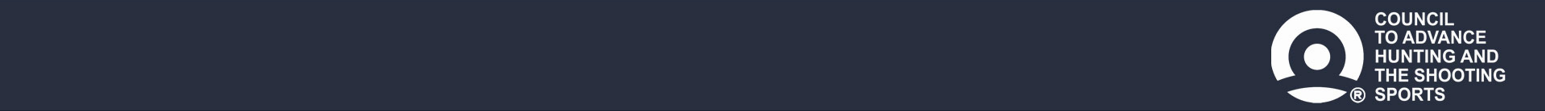 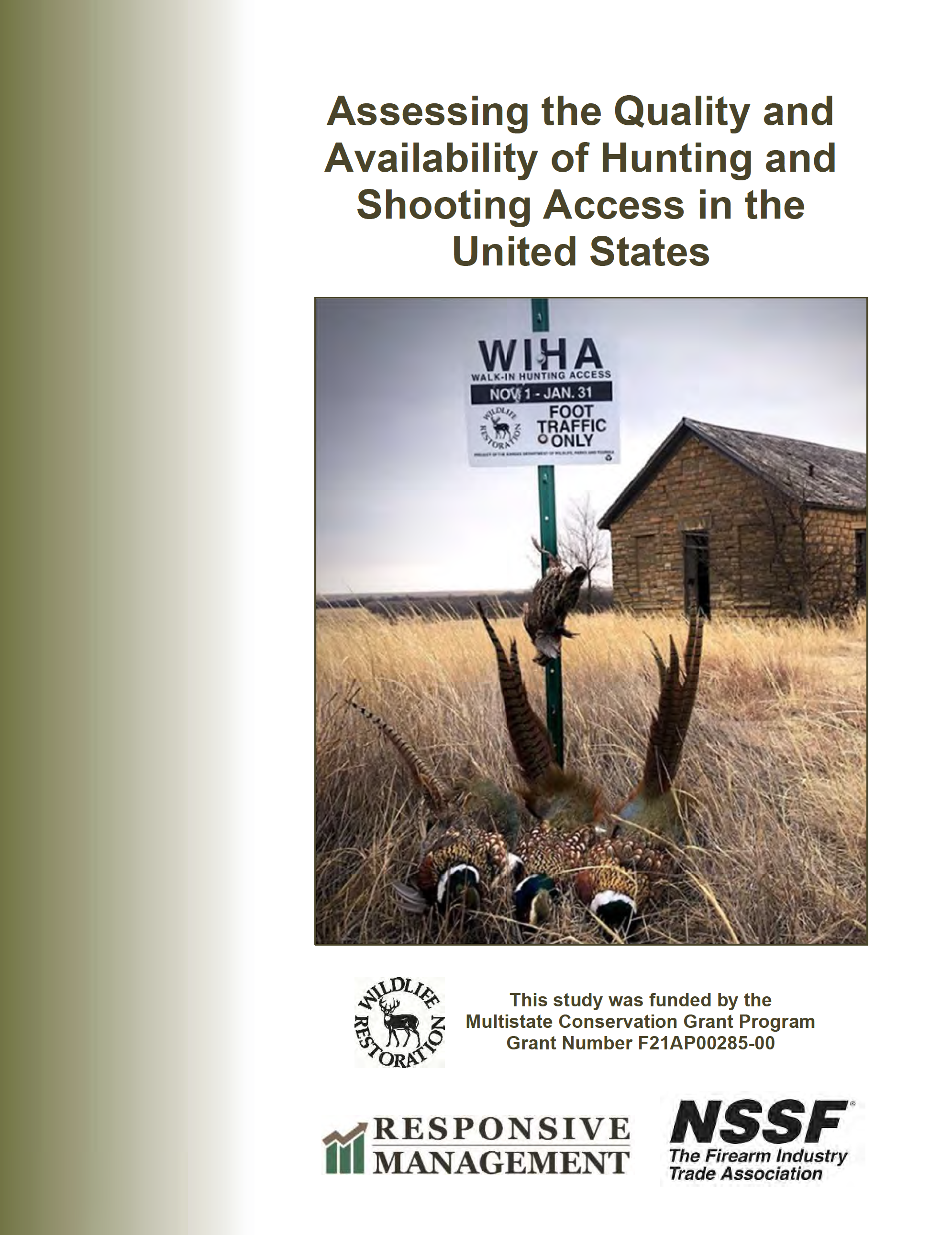 Assessing the Quality of Shooting Access
Physical Aspects of Access
Availability: pertains to the actual land available for hunting and shooting.
Accessibility: pertains to the ability to get to the land; i.e., Is it landlocked, etc.
Accommodation: pertains to the ease of mobility and the experience once recreationists are on the land.
Social/Psychological Aspects of Access
Awareness: pertains to information and knowledge—to shooters’ awareness of the access options open to them.
Assumptions: pertain to shooters’ perceptions about opportunities.
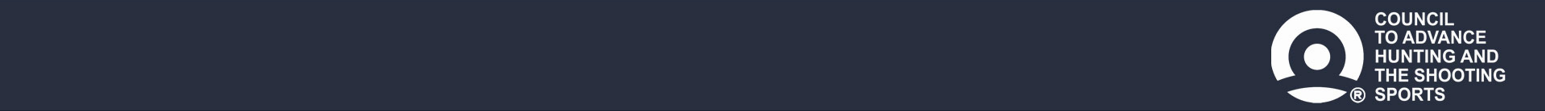 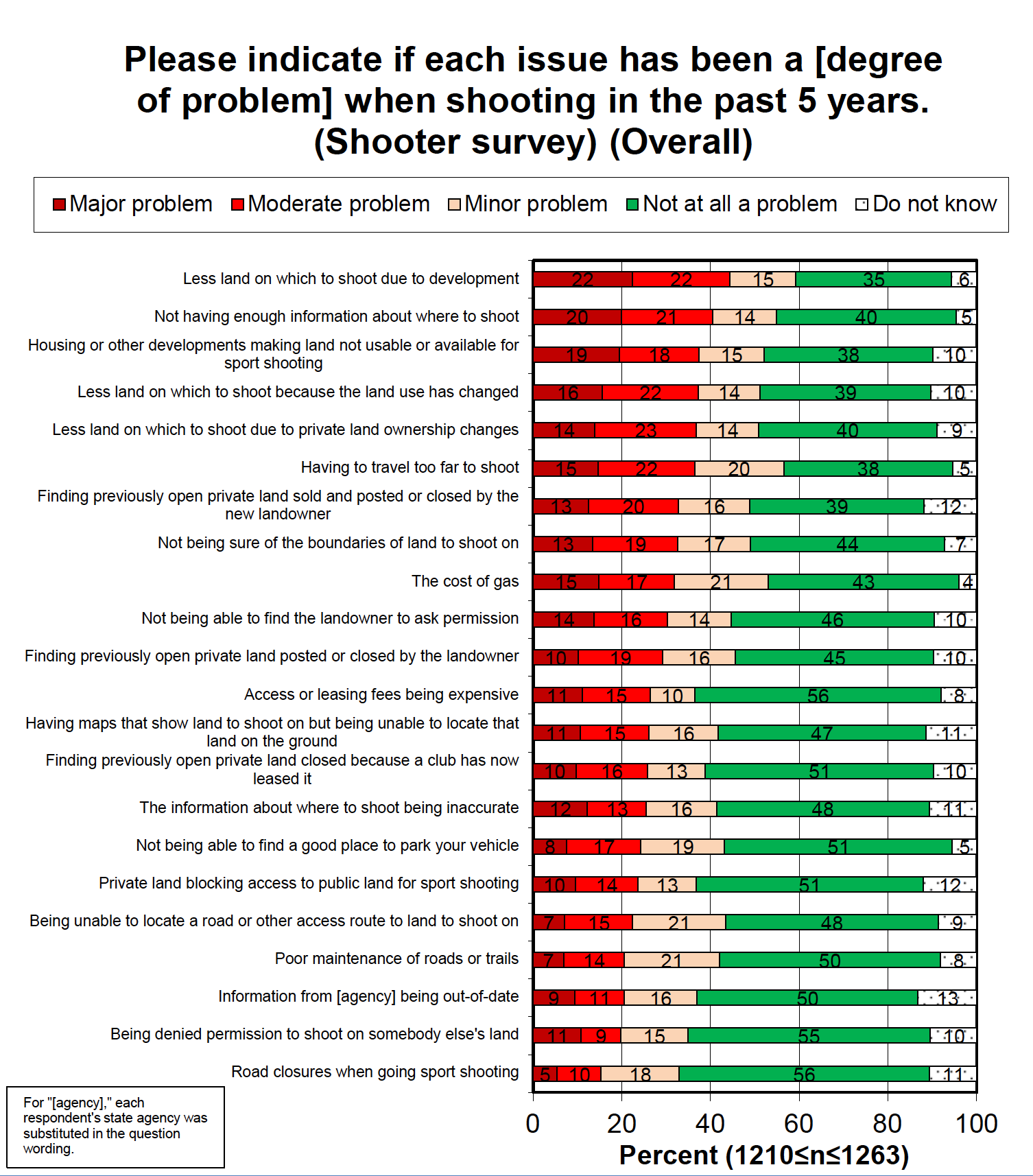 Assessing the Quality of Shooting Access
Over 50% reported these as problems for going shooting
Less places to shoot
Not enough information about where to shoot
Distance to travel to shoot
Cost to travel to shoot
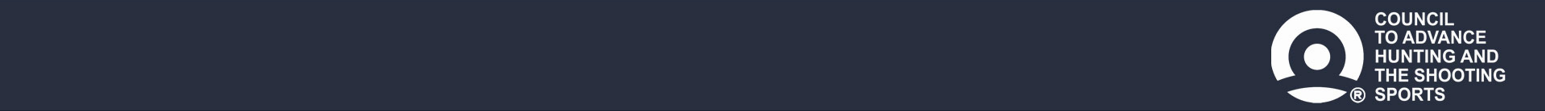 Assessing the Quality of Shooting Access
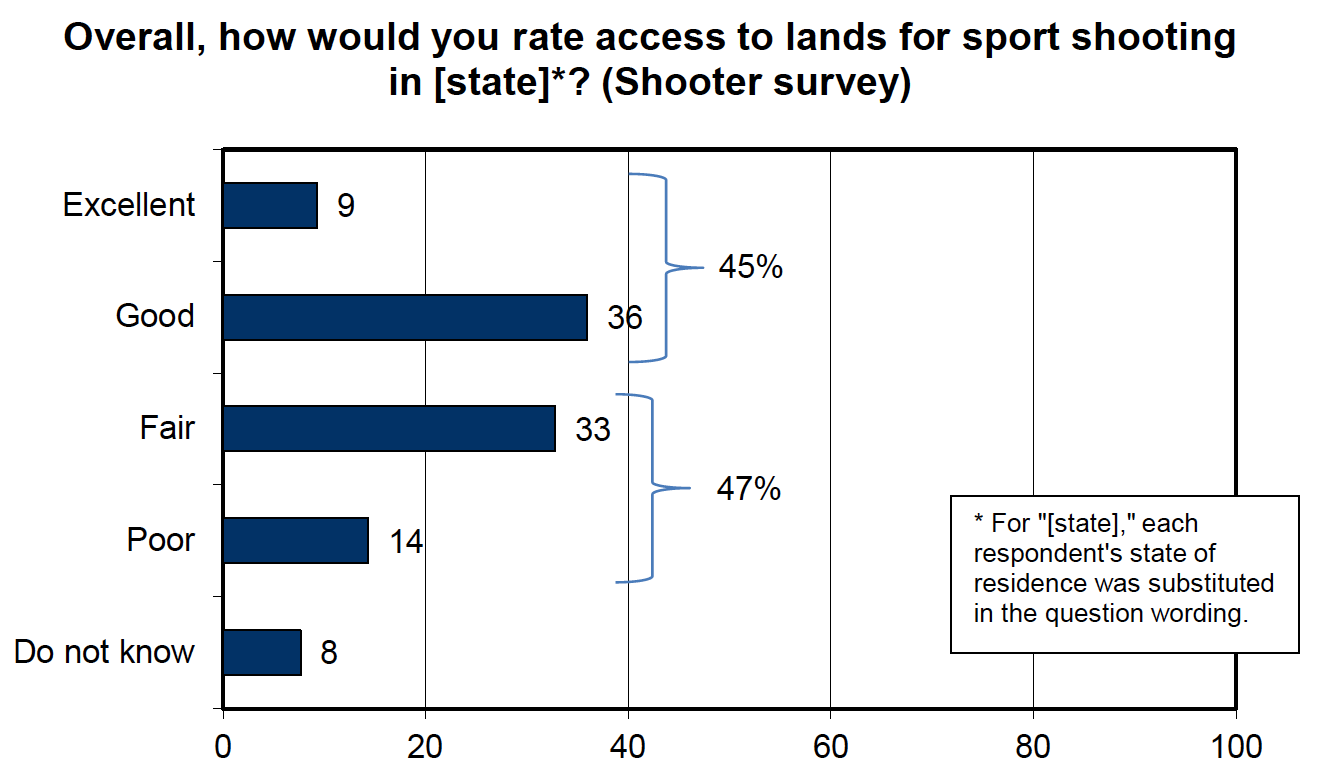 Rating of shooting access
45% excellent or good
47% fair or poor
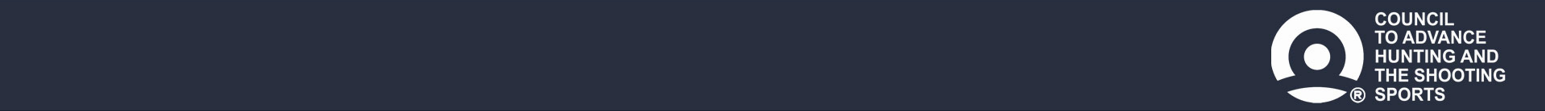 Assessing the Quality of Shooting Access
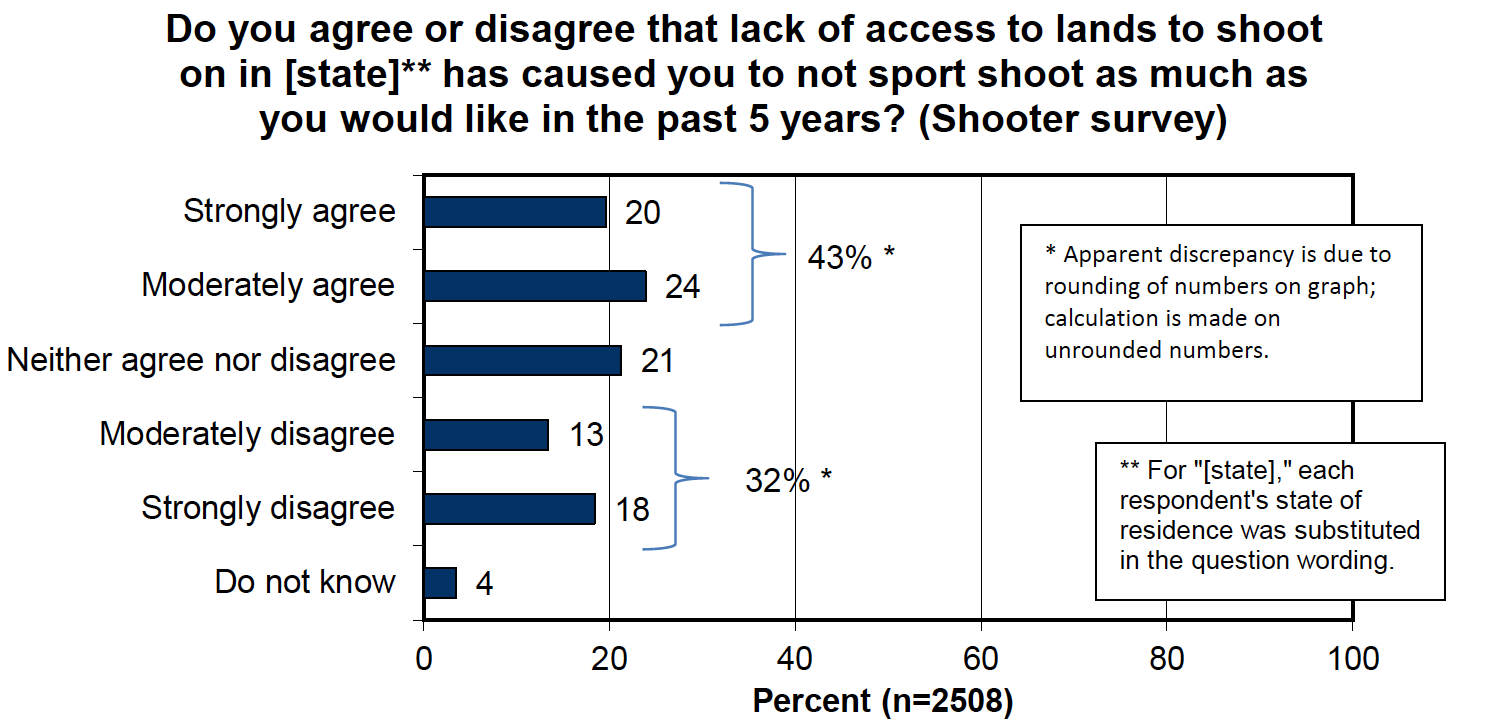 Lack of access caused people to shoot less
43% agree
32% disagree
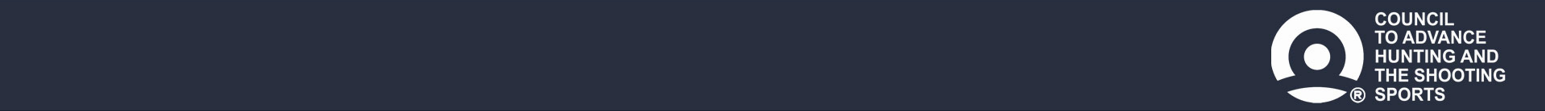 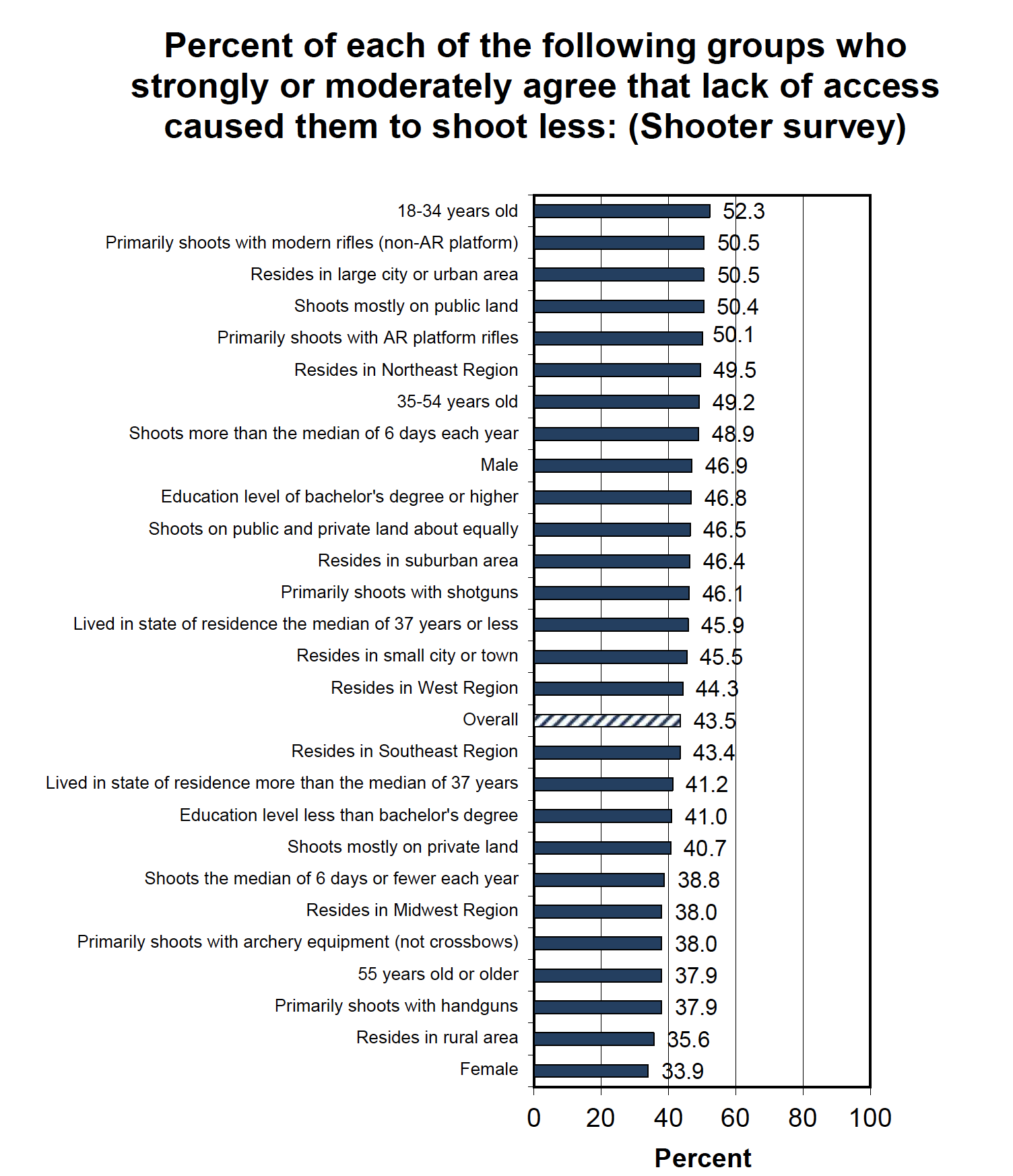 Assessing the Quality of Shooting Access
Over 50% these groups reported that lack of access cause them to shoot less
18 – 34 years old
Urban dwellers
Rifle shooters
Public land/range shooter
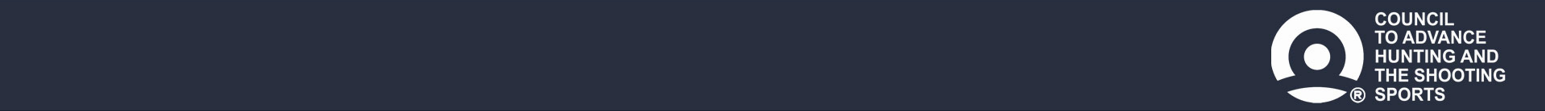 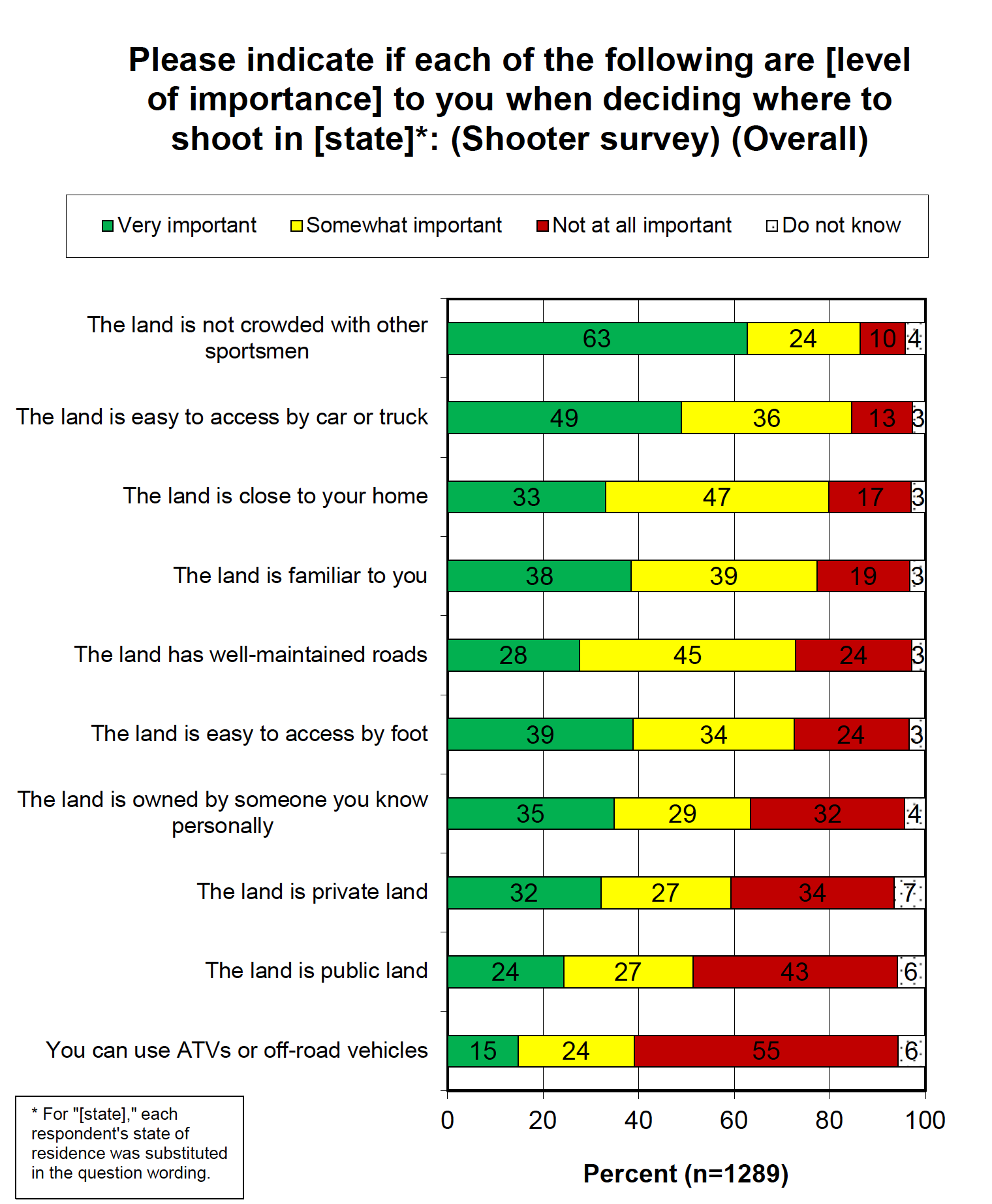 Assessing the Quality of Shooting Access
Public and private ranges are important
51% reported that it is very or somewhat important to them that the land is public
59% reported that it is very or somewhat important that the land is private
Crowding  is an issue
87% reported that range not being crowded was important
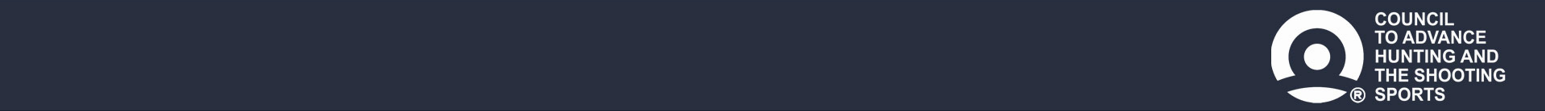 Should ranges should be expanded?
First-time gun buyers
Substantial increases in number and diversity
Potentially different desires and motivations (e.g., defense prominent reason)
More likely than establish shooters to go to an indoor range
Participation report
Increasing diversity (females up 25% from a decade ago)
Motivations vary and require different range types (e.g., hunting vs. self-defense)
Access reported as a major difficulty
Shooting access assessment
47% currently rate access as fair or poor
Access continually cited as a factor reducing participation (especially among urban and younger participants)
Demand for public and private ranges, easy access, and no crowding
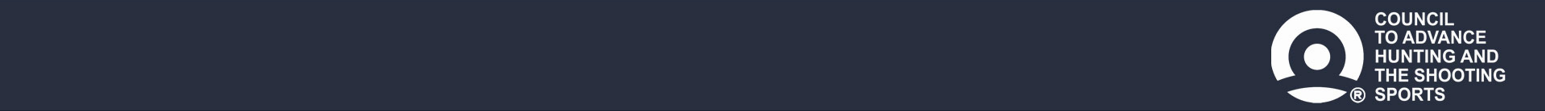 Scholastic Shooting Sports Foundation (2015)
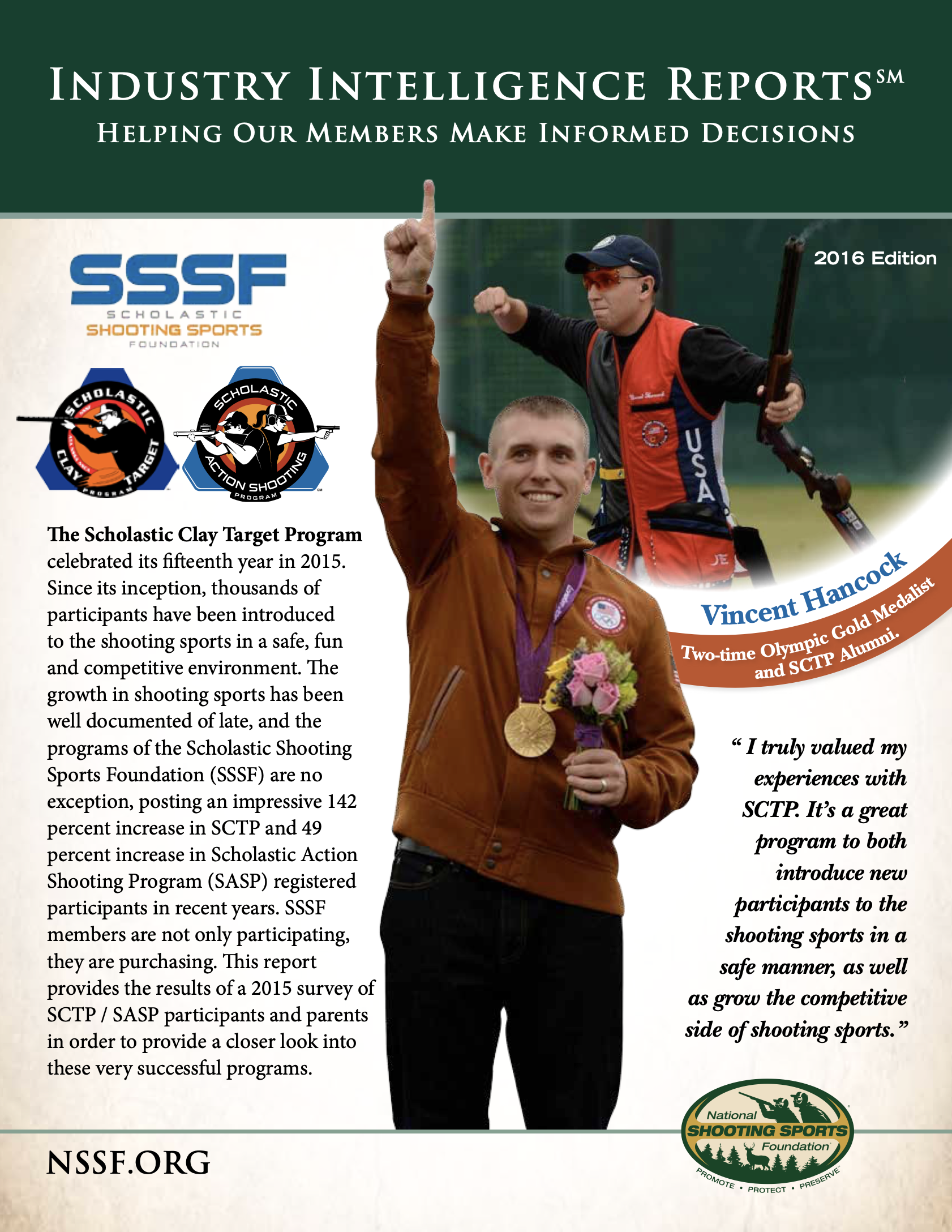 Student athletes
89% shoot at ranges outside of of SCTP/SASP events
73% shoot at their local range more than 10 times per year
Visit and average of 8 ranges per year
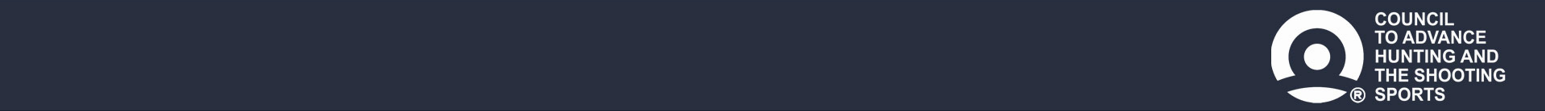 USA Clay Target League (2021)
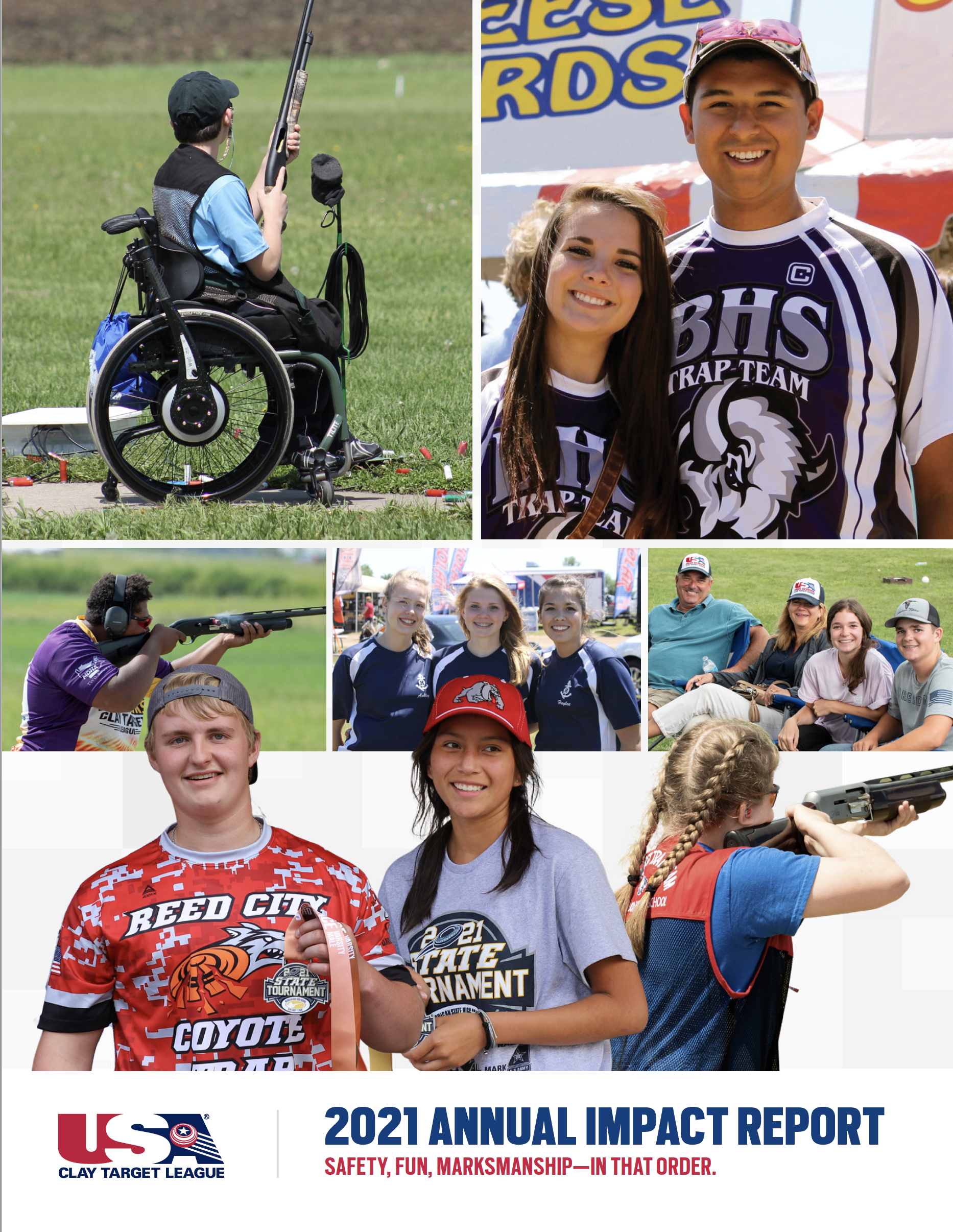 Challenges report by the league
“Many teams and/or shooting ranges do not have the capacity to add more student athletes”
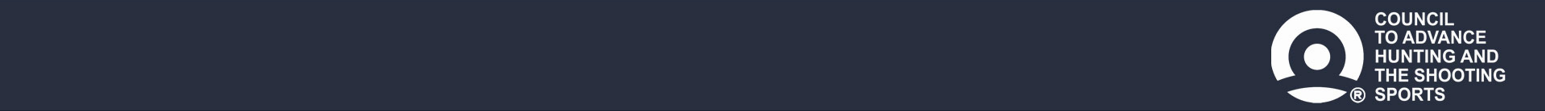 Should ranges should be expanded?
First-time gun buyers
Substantial increases in number and diversity
Potentially different desires and motivations (e.g., defense prominent reason)
More likely than establish shooters to go to an indoor range
Participation report
Increasing diversity (females up 25% from a decade ago)
Motivations vary and require different range types (e.g., hunting vs. self-defense)
Access reported as a major difficulty
Shooting access assessment
47% currently rate access as fair or poor
Access continually cited as a factor reducing participation (especially among urban and younger participants)
Demand for public and private ranges, easy access, and no crowding
Youth shooting sports
Growing influence
Local ranges are important to participants 
Range capacity is needed to further expand participation
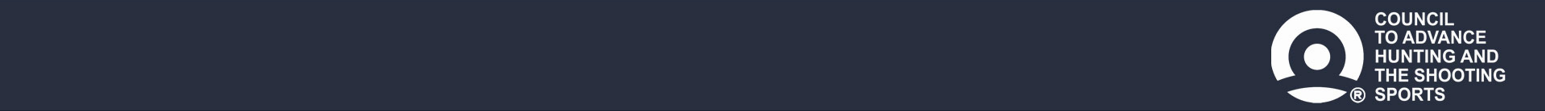 WSFR-Supported Ranges
Nationwide
856 total
453 firearms ranges
215 archery ranges
188 combined ranges
Grants submitted since 2019 
‘Tar-Mark’ Act
233 total
168 firearms ranges
32 archery ranges
33 combined ranges
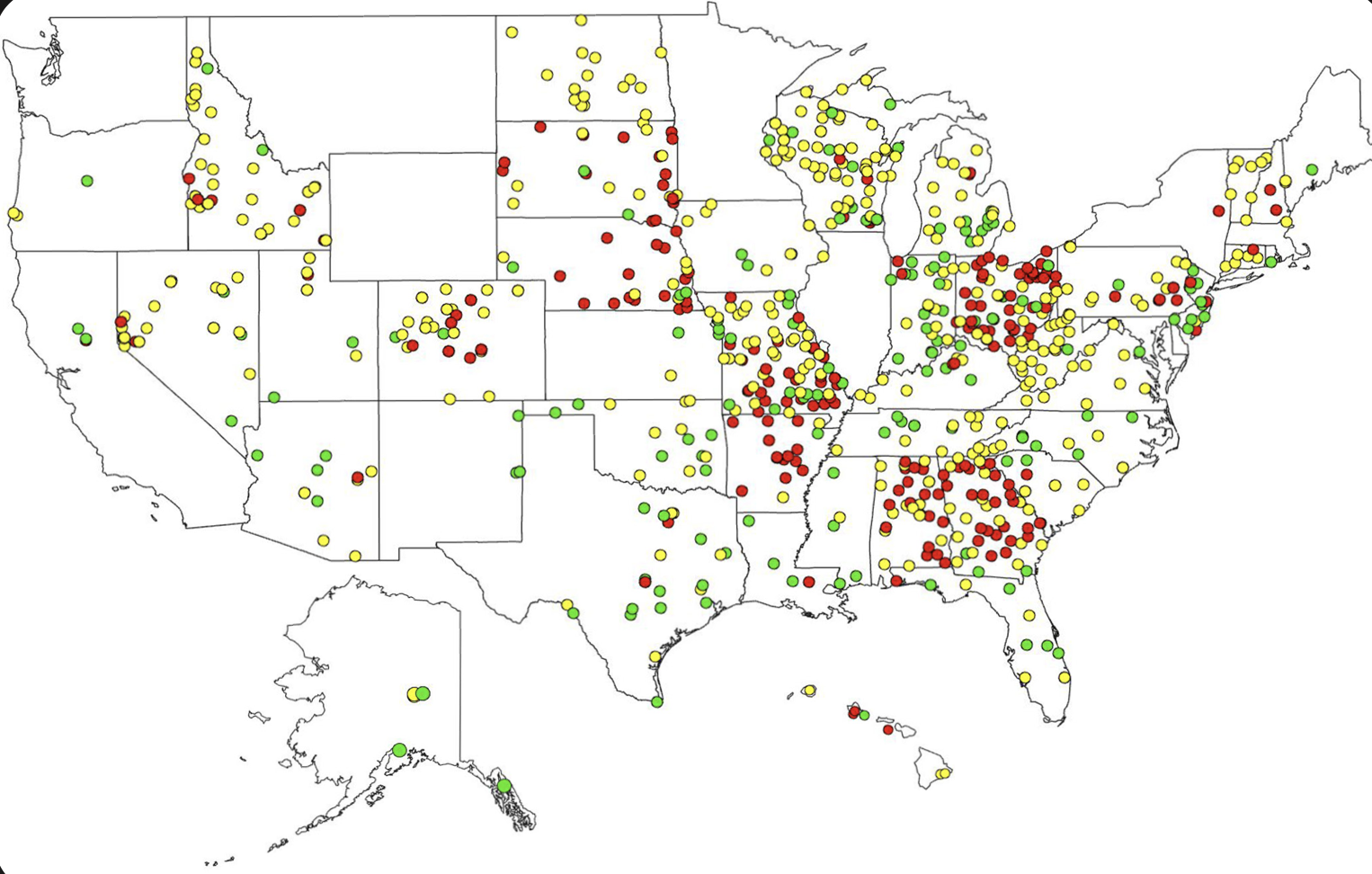 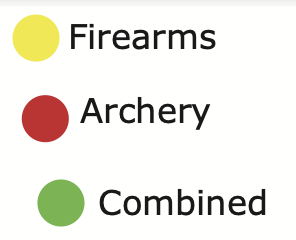 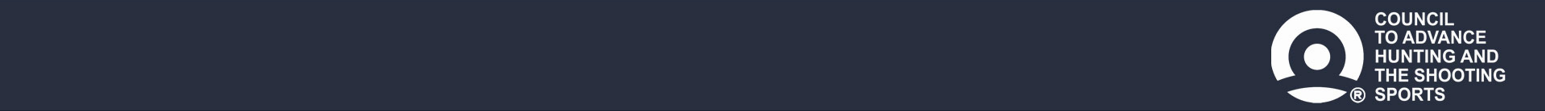 cahss.org
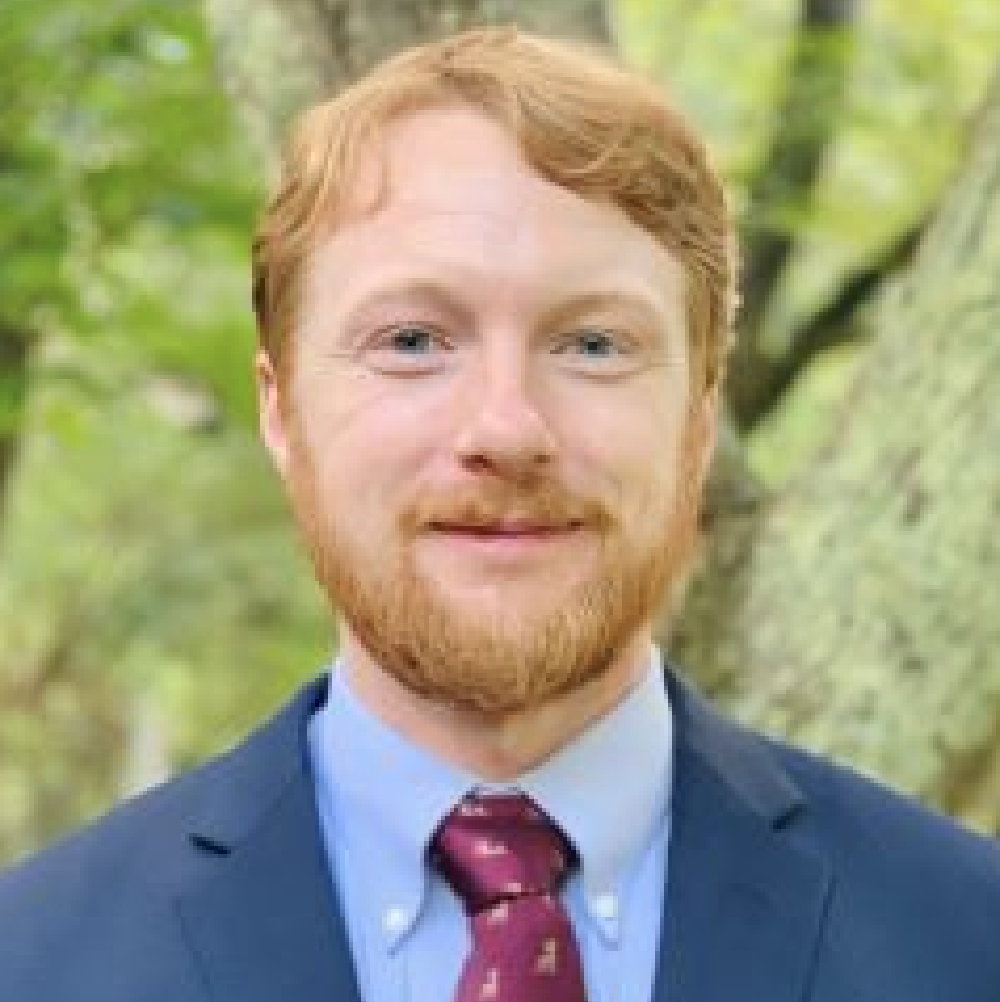 Swanny Evans
Director of Research
And Partnerships
swanny@cahss.org